中国诗词大汇
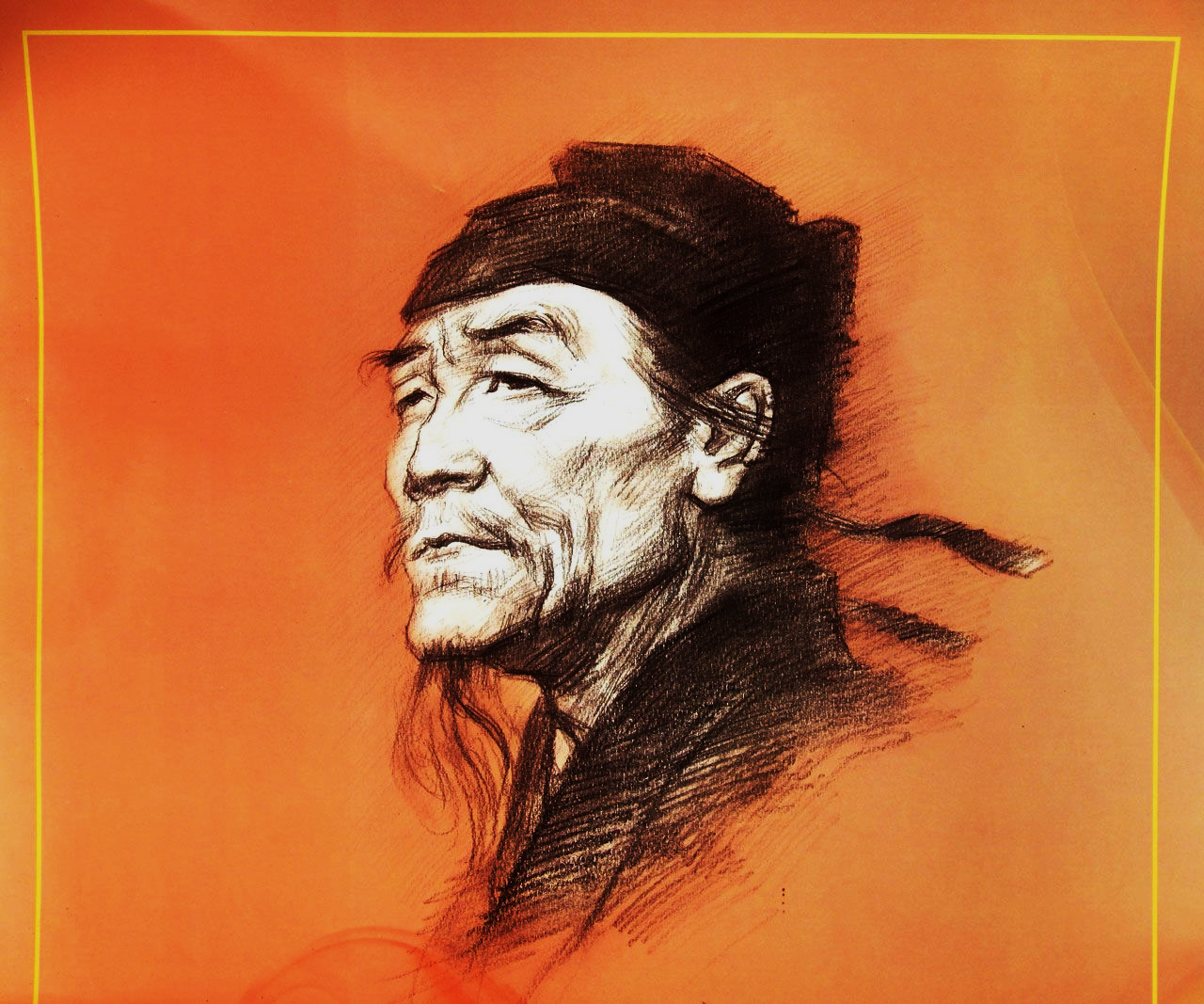 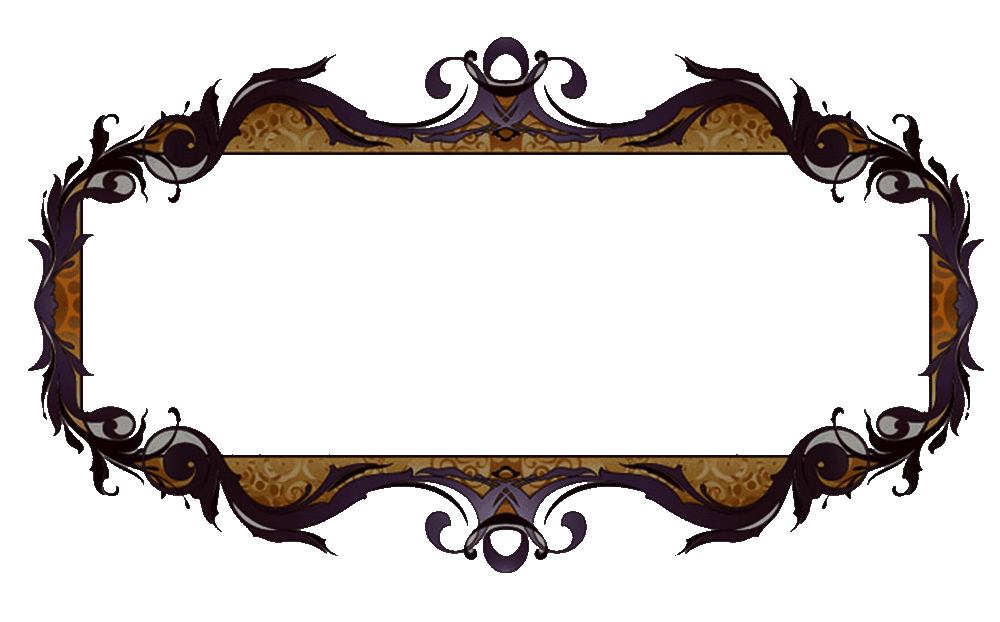 杜甫
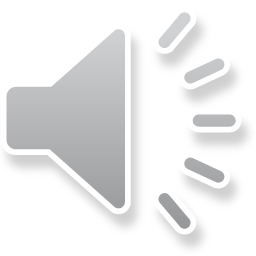 .
[Speaker Notes: 更多模板请关注：https://haosc.taobao.com]
杜甫（公元712—公元770），汉族，河南巩县(今巩义市)人。字子美，自号少陵野老，杜少陵，杜工部等，盛唐大诗人，世称“诗圣”,现实主义诗人，世称杜工部、杜拾遗，代表作“三吏”(《新安吏》《石壕吏》《潼关吏》)“三别”(《新婚别》《垂老别》《无家别》）。原籍湖北襄阳，生于河南巩县。
初唐诗人杜审言之孙。唐肃宗时，官左拾遗。后入蜀，友人严武推荐他做剑南节度府参谋，加检校工部员外郎。故后世又称他杜拾遗、杜工部。他忧国忧民，人格高尚，一生写诗1500多首，诗艺精湛，被后世尊称为“诗圣”。
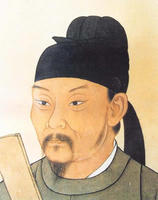 杜甫
.
《春夜喜雨》
年代: 唐      作者: 杜甫
好雨知时节，当春乃发生。随风潜入夜，润物细无声。野径云俱黑，江船火独明。晓看红湿处，花重锦官城。
.
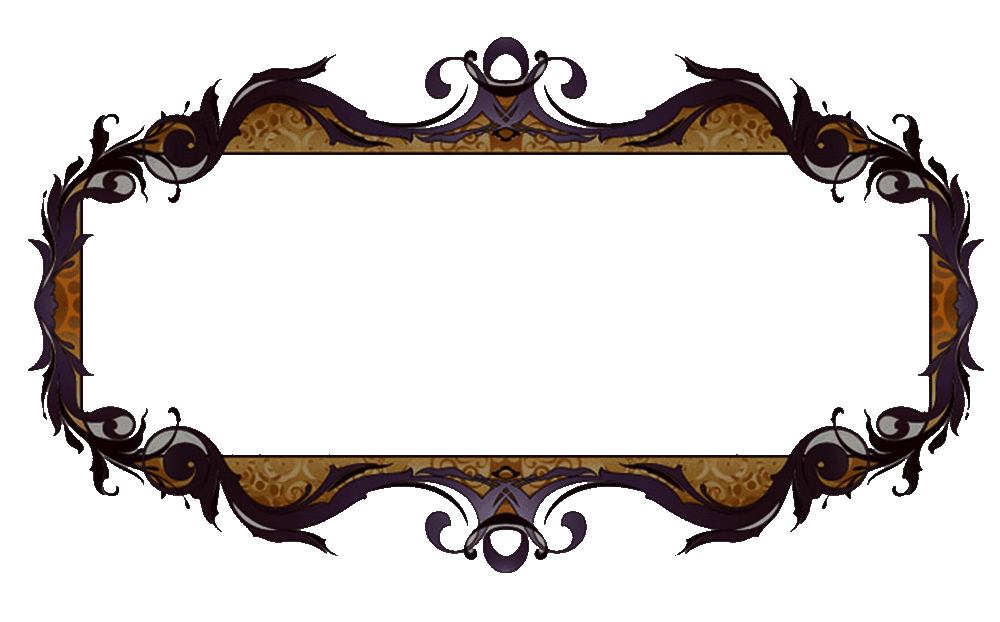 作品赏析
这是描绘春夜雨景，表现喜悦心情的名作。　　一开头就用一个「好」字赞美「雨」。在生活里，「好」常常被用来赞美那些做好事的人。如今用「好」赞美雨，已经会唤起关于做好事的人的联想。接下去，就把雨拟人化，说它「知时节」，懂得满足客观需要。不是吗？春天是万物萌芽生长的季节，正需要下雨，雨就下起来了。你看它多么「好」！　　第二联，进一步表现雨的「好」。雨之所以「好」，就好在适时，好在「润物」。春天的雨，一般是伴随着和风细细地滋润万物的。然而也有例外。有时候，它会伴随着冷风，由雨变成雪。有时候，它会伴随着狂风，下得很凶暴。这样的雨尽管下在春天，但不是典型的春雨，只会损物而不会「润物」，自然不会使人「喜」，也不可能得到「好」评。所以，光有首联的「知时节」，还不足以完全表现雨的「好」。等到第二联写出了典型的春雨伴随着和风的细雨，那个「好」字才落实了。　　「随风潜入夜，润物细无声。」这仍然用的是拟人化手法。「潜入夜」和「细无声」相配合，不仅表明那雨是伴随和风而来的细雨，而且表明那雨有意「润物」，无意讨「好」。如果有意讨「好」，它就会在白天来，就会造一点声势，让人们看得见，听得清。惟其有意「润物」，无意讨「好」，它才选择了一个不妨碍人们工作和劳动的时间悄悄地来，在人们酣睡的夜晚无声地、细细地下。
.
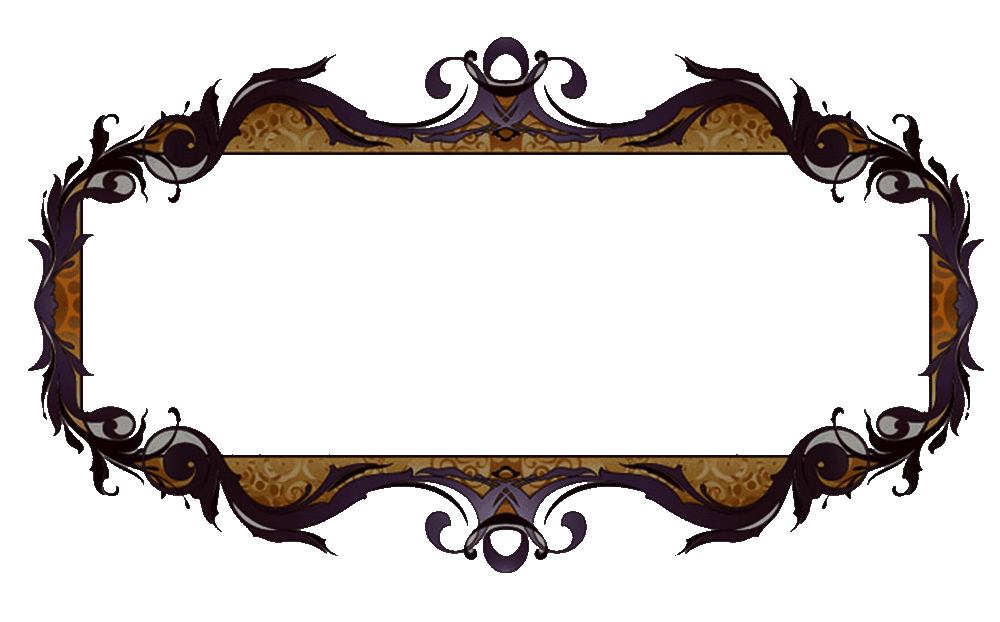 作品赏析
雨这样「好」，就希望它下多下够，下个通宵。倘若只下一会儿，就云散天晴，那「润物」就很不彻底。诗人抓住这一点，写了第三联。在不太阴沉的夜间，小路比田野容易看得见，江面也比岸上容易辨得清。如今呢？放眼四望，「野径云俱黑，江船火独明。」只有船上的灯火是明的。此外，连江面也看不见，小路也辨不清，天空里全是黑沉沉的云，地上也象云一样黑。好呀！看起来，准会下到天亮。      尾联写的是想象中的情景。如此「好雨」下上一夜，万物就都得到润泽，发荣滋长起来了。万物之一的花，最能代表春色的花，也就带雨开放，红艳欲滴。等到明天清早去看看吧！整个锦官城（成都）杂花生树，一片「红湿」，一朵朵红艳艳、沉甸甸，汇成花的海洋。那么，田里的禾苗呢？山上的树林呢？一切的一切呢？　　浦起龙说：「写雨切夜易，切春难。」这首《春夜喜雨》诗，不仅切夜、切春，而且写出了典型春雨的、也就是「好雨」的高尚品格，表现了诗人的、也是一切「好人」的高尚人格。
.
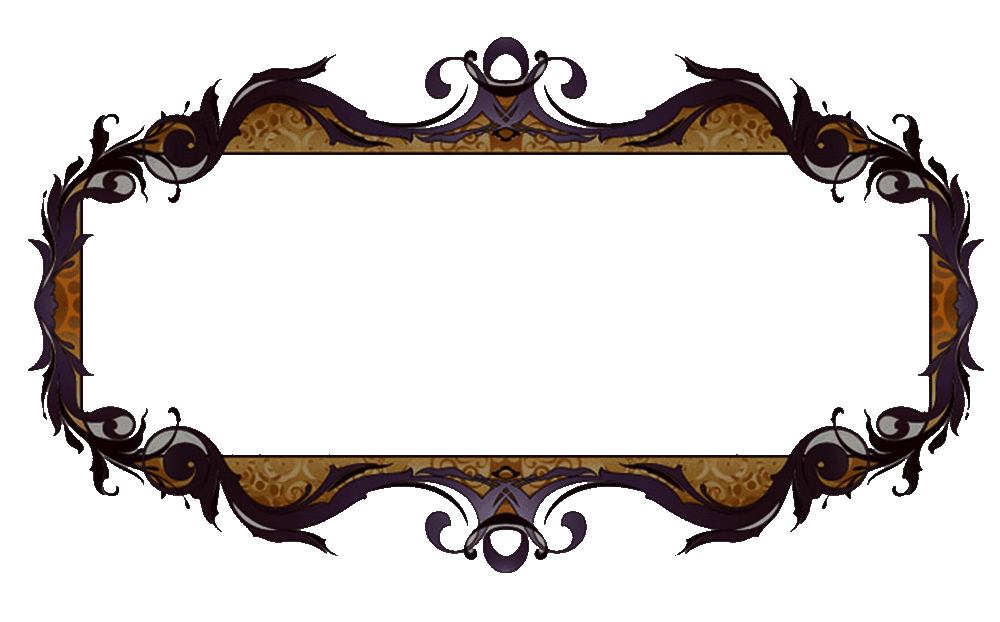 作品赏析
诗人盼望这样的「好雨」，喜爱这样的「好雨」。所以题目中的那个「喜」字在诗里虽然没有露面，但「『喜』意都从罅缝里迸透」（浦起龙《读杜心解》）。诗人正在盼望春雨「润物」的时候，雨下起来了，于是一上来就满心欢喜地叫「好」。第二联所写，显然是听出来的。诗人倾耳细听，听出那雨在春夜里绵绵密密地下，只为「润物」，不求人知，自然「喜」得睡不着觉。由于那雨「润物细无声」，听不真切，生怕它停止了，所以出门去看。第三联所写，分明是看见的。看见雨意正浓，就情不自禁地想象天明以后春色满城的美景。其无限喜悦的心情，又表现得多么生动！　　中唐诗人李约有一首《观祈雨》：「桑条无叶土生烟，箫管迎龙水庙前。朱门几处看歌舞，犹恐春阴咽管弦。」和那些朱门里看歌舞的人相比，杜甫对春雨「润物」的喜悦之情难道不是一种很崇高的感情吗？
.
《八阵图》
年代: 唐      作者: 杜甫
功盖三分国，名高八阵图。
江流石不转，遗恨失吞吴。
.
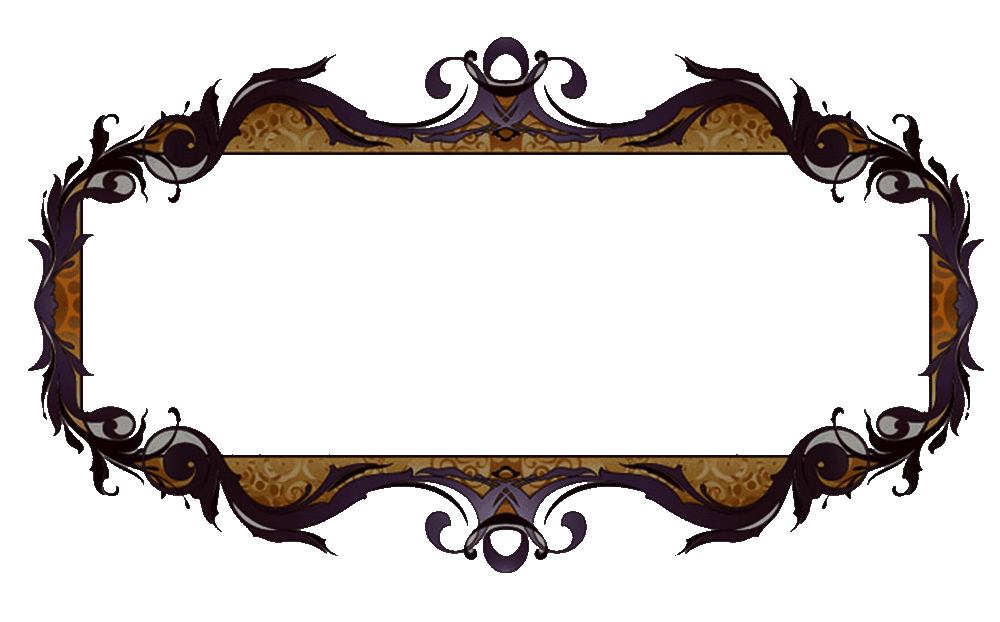 作品赏析
【注解】：
１、八阵图：由八种阵势组成的图形，用来操练军队或作战。
２、三分国：指三国时魏、蜀、吴三国。
３、石不转：指涨水时，八阵图的石块仍然不动。
４、失吞吴：是吞吴失策的意思。


【评析】：
??这是一首咏怀诗。作者赞颂了诸葛亮的丰功伟绩，尤其称颂他在军事上的才能和建树。三、四句，对刘备吞吴失师，葬送了诸葛亮联吴抗曹统一中国的宏图大业，表示惋惜。末句照应开头，三句照应二句；在内容上，既是怀古，又是抒怀，情中有情，言外有意；在绝句中别树一格。

--引自"超纯斋诗词"bookbest.163.net 翻译、评析：刘建勋
　　这是作者初到夔州时作的一首咏怀诸葛亮的诗，写于大历元年（766）。“八阵图”
【韵译】：
三国鼎立，孔明的功勋最为卓著，
他创制的八卦阵，更是名扬千古。
任凭江流冲击，石头却依然如故，
千年遗恨，在于刘备失策想吞吴。
.
《春望》
年代: 唐      作者: 杜甫
国破山河在，城春草木深。感时花溅泪，恨别鸟惊心。烽火连三月，家书抵万金。白头搔更短，浑欲不胜簪。
.
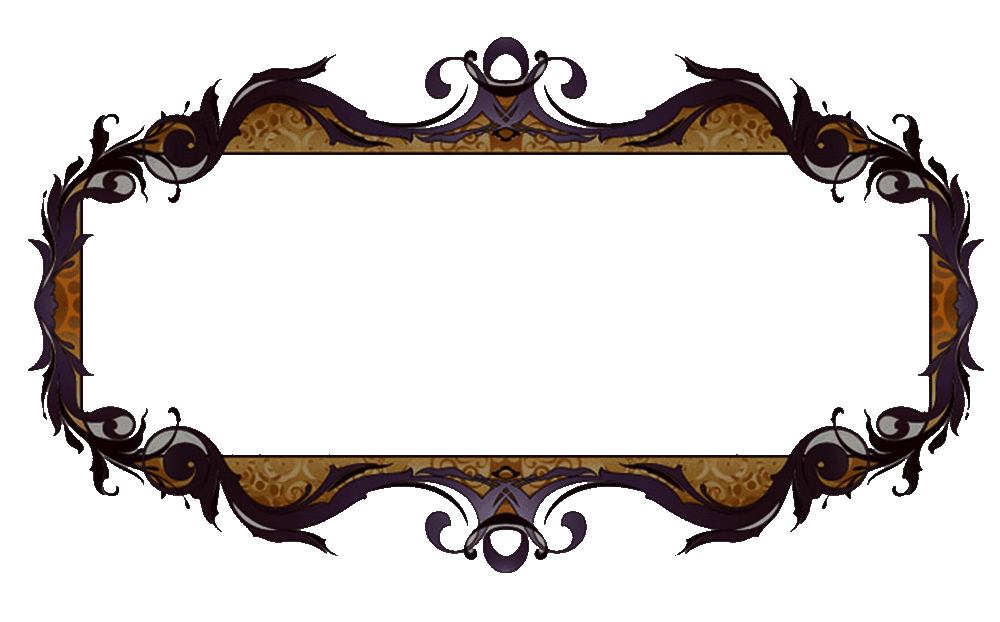 作品赏析
【韵译】：
长安沦陷国家破碎，只有山河依旧，
春天来了城空人稀，草木茂密深沉。
感伤国事面对繁花，难禁涕泪四溅，
亲人离散鸟鸣惊心，反觉增加离恨。
立春以来战火频连，已经蔓延三月，
家在?州音讯难得，一信抵值万金。
愁绪缠绕搔头思考，白发越搔越短，
头发脱落既短又少，简直不能插簪。
【注解】：
１、国破：指国都长安被叛军占领。
２、感时句：因感叹时事，见到花也会流泪。
３、浑：简直。
４、不胜簪：因头发短少，连簪子也插不上。




【评析】：
唐玄宗天宝十五年（７５６）七月，安史叛军攻陷长安，肃宗在灵武即位，改元
至德。杜甫在投奔灵武途中，被叛军俘至长安，次年（至德二年）写此诗。
诗人目睹沦陷后的长安之箫条零落，身历逆境思家情切，不免感慨万端。诗的
一、二两联，写春城败象，饱含感叹；三、四两联写心念亲人境况，充溢离情。
??全诗沉着蕴藉，真挚
.
《闻官军收河南河北》
年代: 唐      作者: 杜甫
剑外忽传收蓟北，初闻涕泪满衣裳。却看妻子愁何在，漫卷诗书喜欲狂。白日放歌须纵酒，青春作伴好还乡。即从巴峡穿巫峡，便下襄阳向洛阳。
.
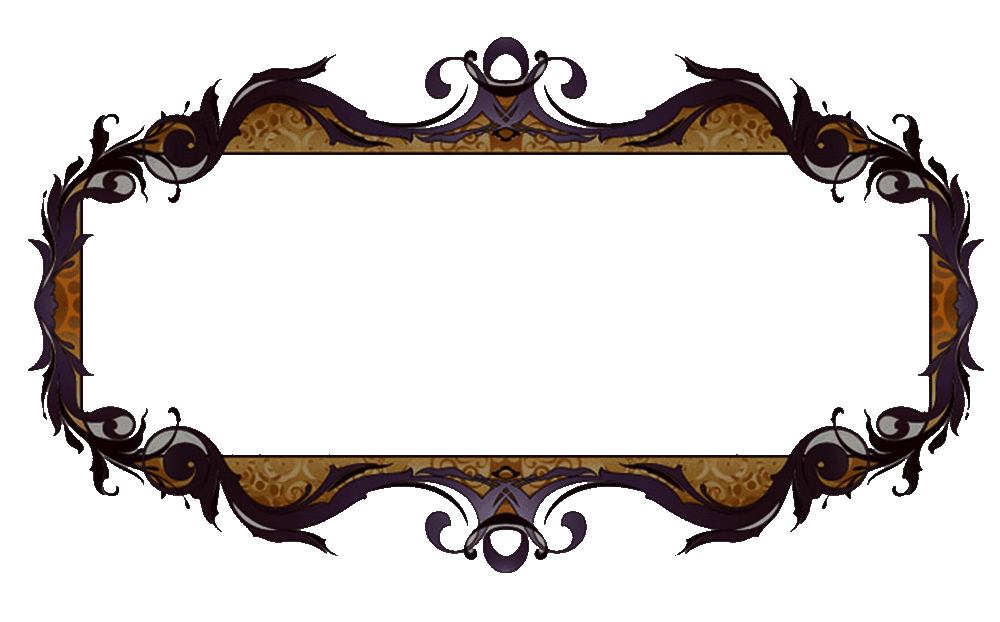 作品赏析
【注解】：1、却看：回看。
2、愁何在：不再愁。3、漫卷：随手卷起。古代诗文皆写在卷子上。4、青春句：意谓春光明媚，鸟语花香，还乡时并不寂寞。5、即从两句：想像中还乡路线，即出峡东下，由水路抵襄阳，然后由陆路向洛阳。6、此诗句末有自注云：“余有田园在东京。”（指洛阳）。7、巴峡：四川东北部巴江中之峡。巫峡：在今四川巫山县东，长江三峡之一。襄阳：今属湖北。
【韵译】：在剑南忽然传说，收复蓟北的消息，初听到悲喜交集，涕泪沾满了衣裳。回头看看妻子儿女，忧愁不知去向？胡乱收卷诗书，我高光得快要发狂！白天我要开怀痛饮，放声纵情歌唱；明媚春光和我作伴，我好启程还乡。仿佛觉得，我已从巴峡穿过了巫峡；很快便到了襄阳，旋即又奔向洛阳。
【评析】：这是一首叙事抒情诗，代宗广德元年（７６３）春作于梓州。延续七年多的安史之乱，终于结束了。作者喜闻蓟北光复，想到可以挈眷还乡，喜极而涕，这种激情是人所共有的。全诗毫无半点饰，情真意切。读了这首诗，我们可以想象作者当时对着妻儿侃侃讲述捷报，手舞足蹈，惊喜欲狂的神态。因此，历代诗论家都极为推崇这首诗。浦起龙在《读杜心解》中称赞它是杜甫“生平第一首快诗。”
.
《江南逢李龟年》
年代: 唐      作者: 杜甫
岐王宅里寻常见，崔九堂前几度闻。正是江南好风景，落花时节又逢君。
.
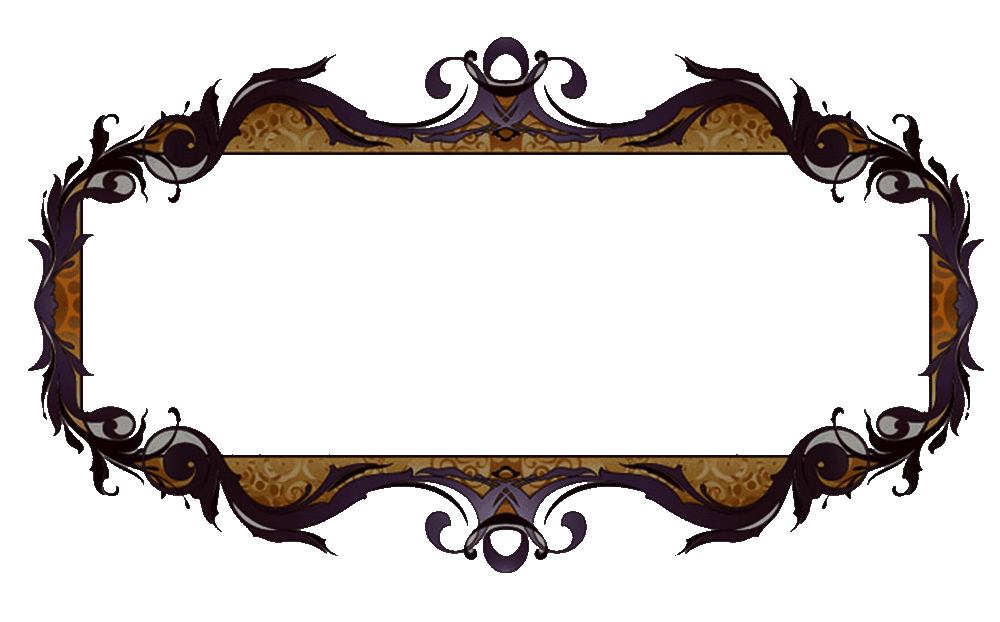 作品赏析
【注解】：１、李龟年：唐代著名的音乐家，受唐玄宗赏识，后流落江南。２、歧王：唐玄宗的弟弟李范，他被封为歧王。３、崔九：就是崔涤，当时担任殿中监。【韵译】：当年在岐王宅里，常常见到你的演出；在崔九堂前，也曾多次欣赏你的艺术。没有想到，在这风景一派大好的江南；正是落花时节，能巧遇你这位老相熟。【评析】：??诗是感伤世态炎凉的。李龟年是开元初年的著名歌手，常在贵族豪门歌唱。杜甫少年时才华卓著，常出入于岐王李范和秘书监崔涤的门庭，得以欣赏李龟年的歌唱艺术。诗的开首二句是追忆昔日与李龟年的接触，寄寓诗人对开元初年鼎盛的眷怀；后两句是对国事凋零，艺人颠沛流离的感慨。仅仅四句却概括了整个开元时期的时代沧桑，人生巨变。语极平淡，内涵却无限丰满。蘅塘退士评为：“少陵七绝，此为压卷。”
.
《赠花卿》
年代: 唐      作者: 杜甫
锦城丝管日纷纷，半入江风半入云。此曲只应天上有，人间能得几回闻。
.
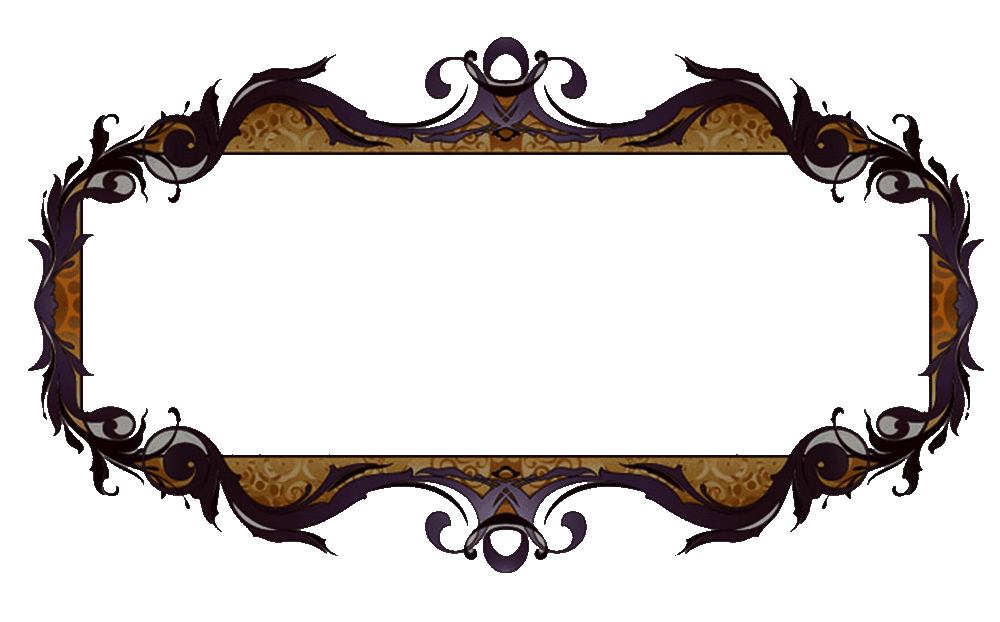 作品赏析
这首绝句，字面上明白如话，但对它的主旨，历来注家颇多异议。有人认为它只是赞美乐曲，并无弦外之音；而杨慎《升庵诗话》却说：“花卿在蜀颇僭用天子礼乐，子美作此讥之，而意在言外，最得诗人之旨。”沈德潜《说诗晬语》也说：“诗贵牵意，有言在此而意在彼者，杜少陵刺花敬定之僭窃，则想新曲于天上。”杨、沈之说是较为可取的。　　在中国封建社会里，礼仪制度极为严格，即使音乐，亦有异常分明的等级界限。据《旧唐书》载，唐朝建立后，高祖李渊即命太常少卿祖孝孙考订大唐雅乐，“皇帝临轩，奏太和；王公出入，奏舒和；皇太子轩悬出入，奏承和；……”这些条分缕析的乐制都是当朝的成规定法，稍有违背，即是紊乱纲常，大逆不道。　　花卿，名敬定，是成都尹崔光远的部将，曾因平叛立过功。但他居功自傲，骄恣不法，放纵士卒大掠东蜀；又目无朝廷，僭用天子音乐。杜甫赠诗予以委婉的讽刺。　　耐人寻味的是，作者并没有对花卿明言指摘，而是采取了一语双关的巧妙手法。字面上看，这俨然是一首十分出色的乐曲赞美诗。你看：　　“锦城丝管日纷纷”，锦城，即成都；丝管，指弦乐器和管乐器；纷纷，本意是既多而乱的样子，通常是用来形容那些看得见、摸得着的具体事物的，这里却用来比状看不见、摸不着的抽象的乐曲，这就从人的听觉和视觉的通感上，化无形为有形，极其准确、形象地描绘出弦管那种轻悠、柔靡，杂错而又和谐的音乐效果。
.
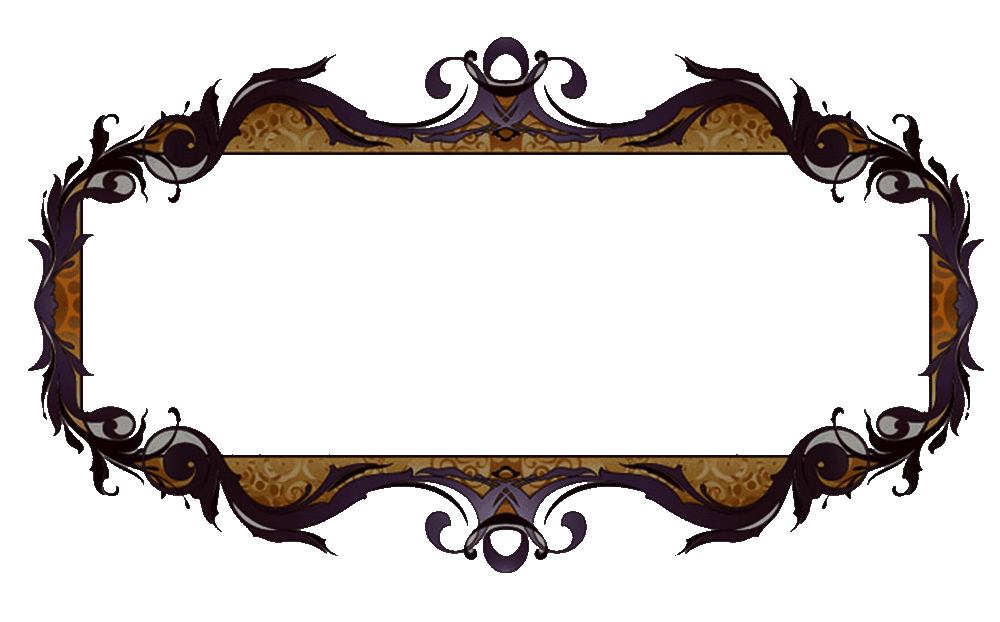 作品赏析
“半入江风半入云”也是采用同样的写法：那悠扬动听的乐曲，从花卿家的宴席上飞出，随风荡漾在锦江上，冉冉飘入蓝天白云间。这两句诗，使我们真切地感受到了乐曲的那种“行云流水”般的美妙。两个“半”字空灵活脱，给全诗增添了不少的情趣。
乐曲如此之美，作者禁不住慨叹说：“此曲只应天上有，人间能得几回闻。”天上的仙乐，人间当然难得一闻，难得闻而竟闻，愈见其妙得出奇了。　　全诗四句，前两句对乐曲作具体形象的描绘，是实写；后两句以天上的仙乐相夸，是遐想。因实而虚，虚实相生，将乐曲的美妙赞誉到了极度。　　然而这仅仅是字面上的意思，其弦外之音是意味深长的。这可以从“天上”和“人间”两词看出端倪。“天上”者，天子所居皇宫也；“人间”者，皇宫之外也。这是封建社会极常用的双关语。说乐曲属于“天上”，且加“只应”一词限定，既然是“只应天上有”，那么，“人间”当然就不应“得闻”。不应“得闻”而竟然“得闻“，不仅“几回闻”，而且“日纷纷”，于是乎，作者的讽刺之旨就从这种矛盾的对立中，既含蓄婉转又确切有力地显现出来了。　　宋人张天觉曾论诗文的讽刺云：“讽刺则不可怒张，怒张则筋骨露矣。”（《诗人玉屑》卷九引）杜甫这首诗柔中有刚，棉里藏针，寓讽于谀，意在言外，忠言而不逆耳，可谓作得恰到好处。正如杨伦所评：“似谀似讽，所谓言之者无罪，闻之者足戒也。此等绝句，何减龙标（王昌龄）、供奉（李白）。”（《杜诗镜铨》）
.
《浣溪沙》
年代: 唐      作者: 杜甫
照日深红暖见鱼，连村绿暗晚藏乌，黄童白叟聚雎盱。麋鹿逢人虽未惯，猿猱闻鼓不须呼，归来说与采桑姑。
.
《浣溪沙·麻叶层层叶光》
年代: 唐      作者: 杜甫
叶层层叶光，谁家煮茧一村香？隔篱娇语络丝娘。垂白杖藜抬醉眼，捋青捣软饥肠，问言豆叶几时黄。
.
《哀江头》
年代: 唐      作者: 杜甫
少陵野老吞声哭，春日潜行曲江曲。江头宫殿锁千门，细柳新蒲为谁绿。忆昔霓旌下南苑，苑中万物生颜色。昭阳殿里第一人，同辇随君侍君侧。辇前才人带弓箭，白马嚼啮黄金勒。翻身向天仰射云，一箭正坠双飞翼。明眸皓齿今何在，血污游魂归不得。清渭东流剑阁深，去住彼此无消息。人生有情泪沾臆，江水江花岂终极。黄昏胡骑尘满城，欲往城南忘南北。
.
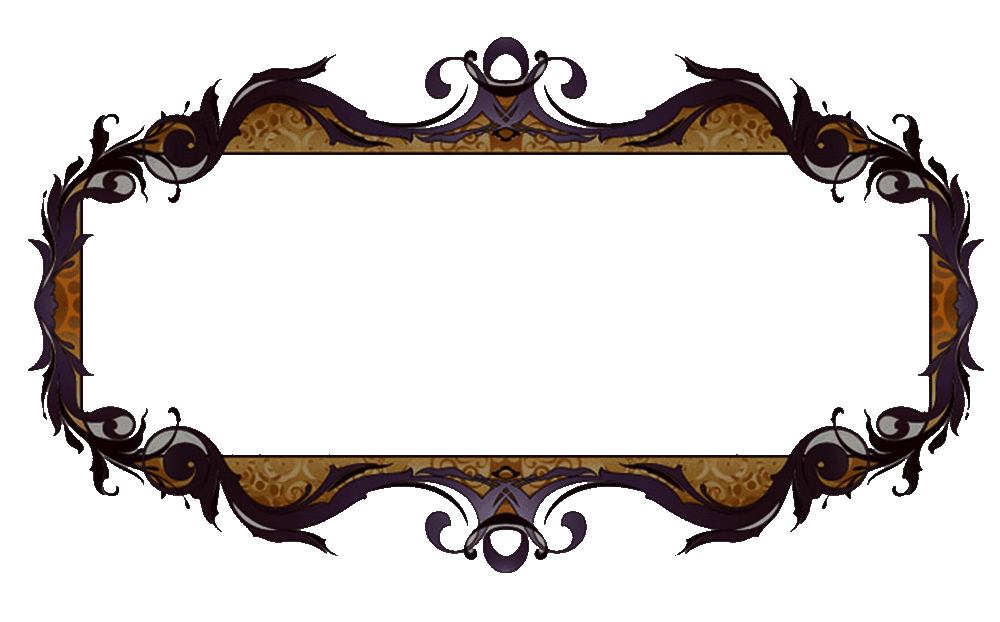 作品赏析
【注释】：少陵野老：杜甫自称。曲江：在今西安市附近。“归不得”：当时杨贵妃缢死马嵬坡。【简析】：本诗作于至德二年（７５６）春天。在这前一年诗人去灵武投奔肃宗的途中，被安禄山的叛兵俘虏带到了长安，后来逃出。诗中所写的就是当时在长安所见到的荒凉情景，回想起从前的盛况，悲愤之情贯穿全篇。　　唐肃宗至德元年（756）秋天，杜甫离开鄜州去投奔刚即位的唐肃宗，不巧，被安史叛军抓获，带到沦陷了的长安。旧地重来，触景伤怀，诗人的内心是十分痛苦的。第二年春天，诗人沿长安城东南的曲江行走，感慨万千，哀恸欲绝，《哀江头》就是当时心情的真实记录。　　全诗分为三部分。　　前四句是第一部分，写长安沦陷后的曲江景象。曲江原是长安有名的游览胜地，经过开元年间疏凿修建，亭台楼阁参差，奇花异卉争芳，一到春天，彩幄翠帱，匝于堤岸，鲜车健马，比肩击毂，真是说不尽的烟柳繁华、富贵风流。但这已经成为历史了，往日的繁华象梦一样过去了。现在呢，“少陵野老吞声哭，春日潜行曲江曲”。一个泣咽声堵的老人，偷偷行走在曲江的角落里，这就是曲江今日的“游人”！第一句有几层意思：行人少，一层；行人哭，二层；哭又不敢大放悲声，只能吞声而哭，三层。第二句既交代时间、地点，又写出诗人情态：在春日游览胜地不敢公然行走，却要“潜行”，而且是在冷僻无人的角落里潜行，这是何等的不幸！
.
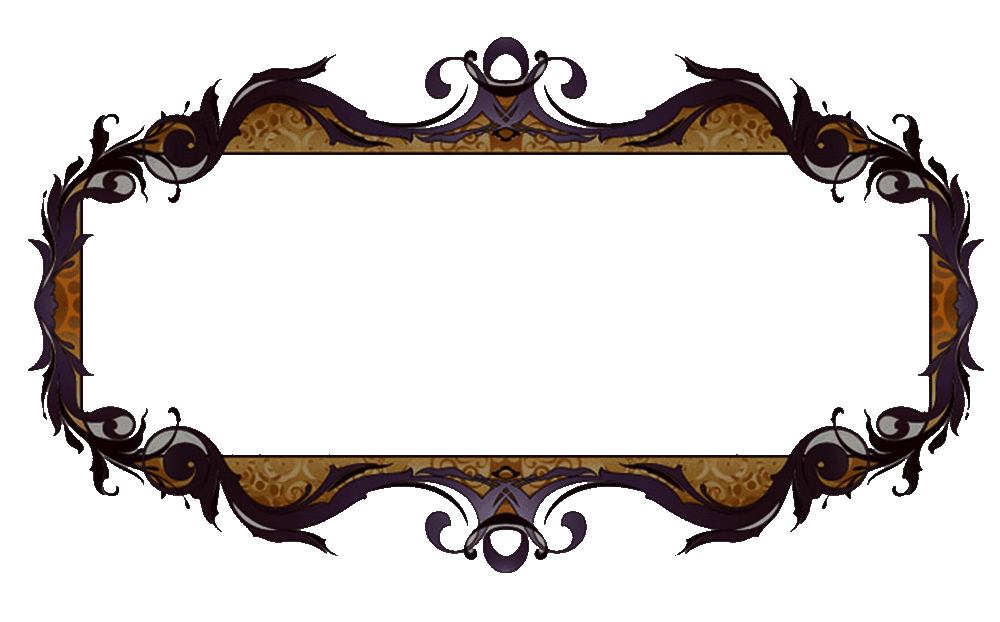 作品赏析
重复用一个“曲”字，给人一种纡曲难伸、愁肠百结的感觉。两句诗，写出了曲江的萧条和气氛的恐怖，写出了诗人忧思惶恐、压抑沉痛的心理，含蕴无穷，不愧是文章圣手！　　“江头宫殿锁千门，细柳新蒲为谁绿？”写诗人曲江所见。“千门”，极言宫殿之多，说明昔日的繁华。而着一“锁”字，便把昔日的繁华与今日的萧条冷落并摆在一起，巧妙地构成了今昔对比，看似信手拈来，却极见匠心。“细柳新蒲”，景物是很美的。岸上是依依袅袅的柳丝，水中是抽芽返青的新蒲。“为谁绿”三字陡然一转，以乐景反衬哀恸，一是说江山换了主人，二是说没有游人，无限伤心，无限凄凉，大有使人肝肠寸断的笔力。　　“忆昔霓旌下南苑”至“一笑正坠双飞翼”是第二部分，回忆安史之乱以前春到曲江的繁华景象。这里用“忆昔”二字一转，引出了一节极繁华热闹的文字。“忆昔霓旌下南苑，苑中万物生颜色”，先总写一笔。南苑即曲江之南的芙蓉苑。唐玄宗开元二十年（732），自大明宫筑复道夹城，直抵曲江芙蓉苑。玄宗和后妃公主经常通过夹城去曲江游赏。“苑中万物生颜色”一句，写出御驾游苑的豪华奢侈，明珠宝器映照得花木生辉。
.
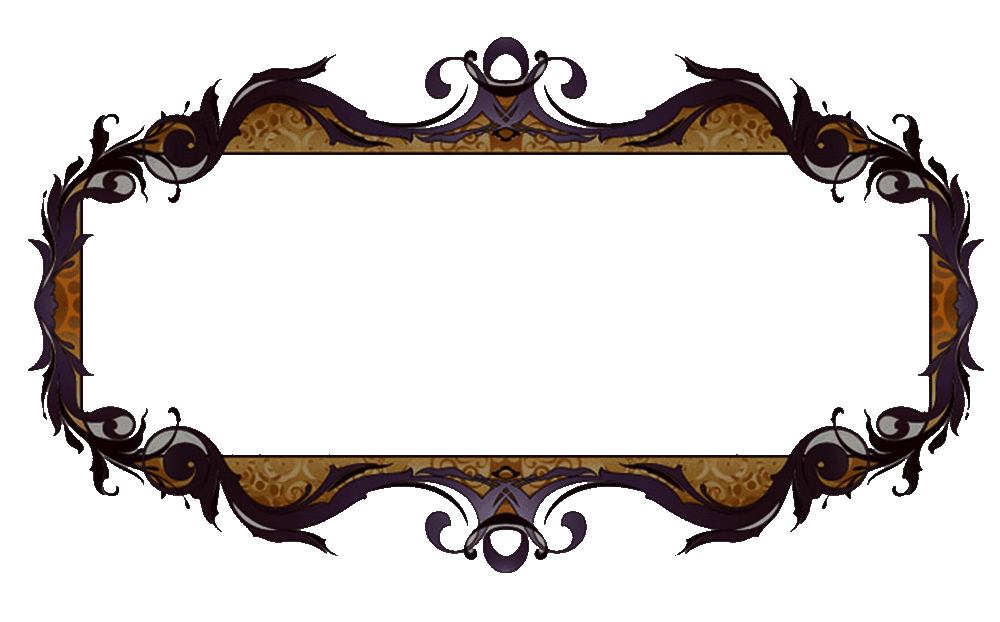 作品赏析
然后具体描写唐明皇与杨贵妃游苑的情景。“同辇随君”，事出《汉书·外戚传》。汉成帝游于后宫，曾想与班婕妤同辇载。班婕妤拒绝说：“观古图画，圣贤之君，皆有名臣在侧，三代末主，乃有嬖女。今欲同辇，得无近似之乎？”汉成帝想做而没有做的事，唐明皇做出来了；被班婕妤拒绝了的事，杨贵妃正干得自鸣得意。这就清楚地说明，唐玄宗不是“贤君”，而是“末主”。笔墨之外，有深意存焉。下面又通过写“才人”来写杨贵妃。“才人”是宫中的女官，她们戎装侍卫，身骑以黄金为嚼口笼头的白马，射猎禽兽。侍从豪华如此，那“昭阳殿里第一人”的妃子、那拥有大唐江山的帝王该是何等景象啊！才人们仰射高空，正好射中比翼双飞的鸟。可惜，这精湛的技艺不是去用来维护天下的太平和国家的统一，却仅仅是为了博得杨贵妃的粲然“一笑”。这些帝王后妃们哪里想得到，这种放纵的生活，却正是他们亲手种下的祸乱根苗！
.
《兵车行》
年代: 唐      作者: 杜甫
车辚辚，马萧萧，行人弓箭各在腰。耶娘妻子走相送，尘埃不见咸阳桥。牵衣顿足阑道哭，哭声直上干云霄。道傍过者问行人，行人但云点行频。或从十五北防河，便至四十西营田。去时里正与裹头，归来头白还戍边。边亭流血成海水，武皇开边意未已。君不闻汉家山东二百州，千村万落生荆杞。纵有健妇把锄犁，禾生陇亩无东西。况复秦兵耐苦战，被驱不异犬与鸡。长者虽有问，役夫敢申恨。且如今年冬，未休关西卒。县官急索租，租税从何出。信知生男恶，反是生女好。生女犹是嫁比邻，生男埋没随百草。君不见青海头，古来白骨无人收。新鬼烦冤旧鬼哭，天阴雨湿声啾啾。
.
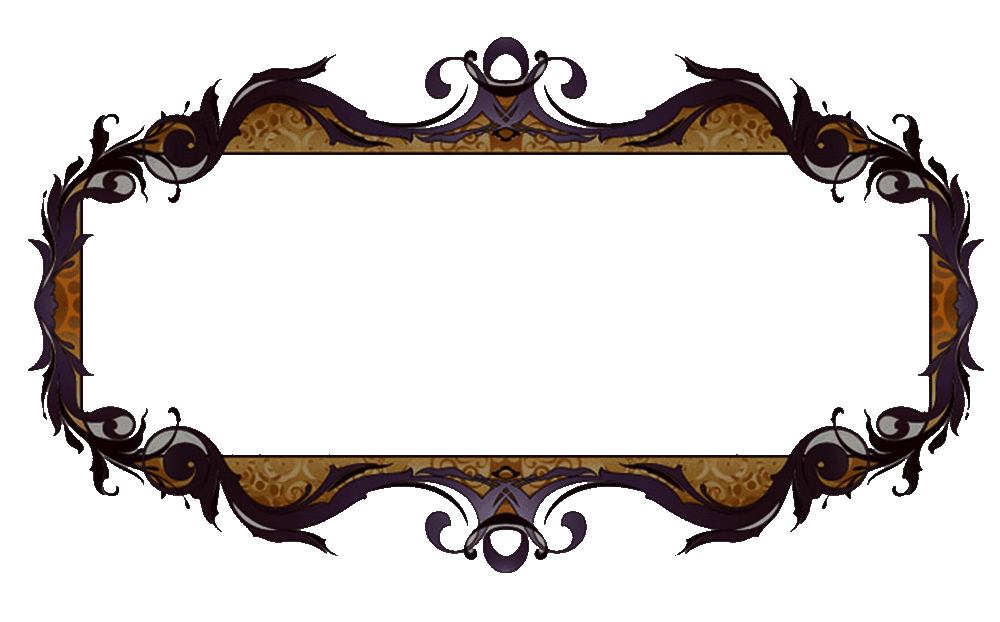 作品赏析
【注解】：１、妻子：妻和子女。２、干：犯，冲。３、点行频：一再按丁口册上的行次点名征发。４、里正：即里长。唐制：百户为一里，里有里正，管户口、赋役等事。５、与裹头：古以皂罗三尺裹头作头巾。因应征才年龄还小，故由里正替他裹头。６、武皇：汉武帝，他在历史上以开疆拓土著称。这里暗喻唐玄宗。７、山东：指华山以东，义同“关东”。８、二百州：唐代潼关以东设七道，共二百十一州。这里举其成数。９、县官：指官府。【评析】：
这首诗是讽世伤时之作，也是杜诗中的名篇，为历代所推崇。诗旨在讽刺唐玄宗穷兵黩武给人民带来莫大的灾难，充满非战色彩。
诗的开头七句为第一段，写军人家属送别儿子、丈夫出征的悲惨情景，描绘了一幅震人心弦的送别图。“道旁”十四句为第二段，通过设问，役人直诉从军后妇女代耕，农村萧条零落的境况。“长者”十四句为第三段，写征夫久不得息，连年征兵，百姓唯恐生男和青海战场尸骨遍野，令人不寒而?的情况。全诗把唐王朝穷兵黩武的罪恶，揭露得尽致淋漓。
诗寓情于叙事之中，在叙述中张翕变化有序，前后呼应，严谨缜密。诗的字数杂言互见，韵脚平仄互换，声调抑扬顿挫，情意低昂起伏。既井井有条，又曲折多变，真可谓“新乐府”诗的典范。
.
《登高》
年代: 唐      作者: 杜甫
风急天高猿啸哀，渚清沙白鸟飞回。无边落木萧萧下，不尽长江滚滚来。万里悲秋常作客，百年多病独登台。艰难苦恨繁霜鬓，潦倒新停浊酒杯。
.
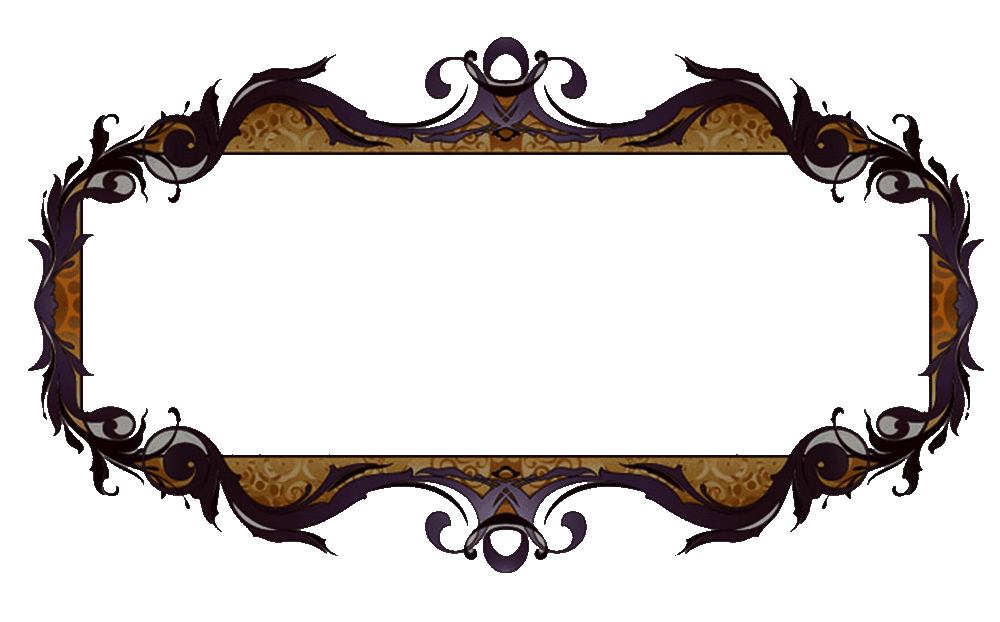 作品赏析
【注解】：１、渚：水中的小洲。２、回：回旋。３、百年：犹言一生。４、潦倒：犹言困顿，衰颓。５、新停：这时杜甫正因病戒酒。【简析】：这首诗是大历二年（７６７）年杜甫在夔州时所作。萧瑟的秋天，在诗人的笔下被写得有声有色，而引发出来的感慨更是动人心弦。这不仅由于写了自然的秋，更由于诗人对人生之秋所描绘的强烈的感情色彩。颔联状景逼真，是后人传诵的名句。颈联两句，十四个字包含了多层含意，备述了人生的苦况，更令人寄予强烈的同情。古人有农历九月九日登高的习俗，这首诗就是唐代宗大历二年（767）的重阳节时诗人登高抒怀之作。此时杜甫寓居长江畔的夔州（今四川省奉节县），患有严重的肺病，生活也很困顿。全诗通过对凄清的秋景的描写，抒发了诗人年迈多病、感时伤世和寄寓异乡的悲苦。
.
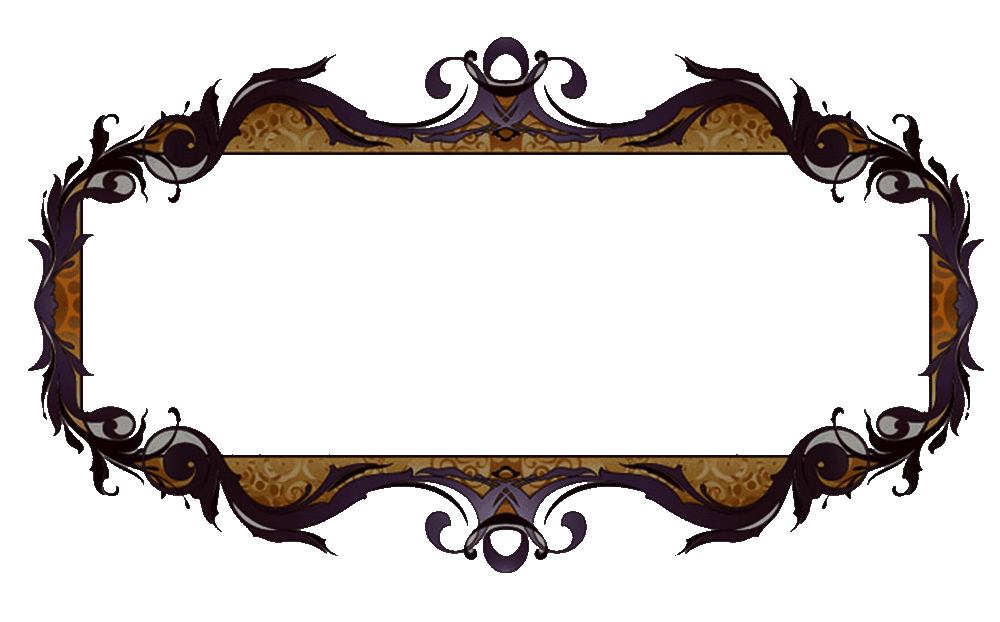 作品赏析
诗篇前四句描写登高闻见之景。首联连借风、天、猿、渚、沙、鸟六种景物，并以急、高、哀、清、白、飞等词修饰，指明了节序和环境，渲染了浓郁的秋意，风物具有鲜明的夔州地区特征。这两句不仅是工对的联语，而且句中自对，如“ 天高”对“风急”，“沙白”对“渚清”。句法严谨，语言锤炼，素来被视为佳句。颔联前句写山，上承首句；后句写水，上承次句。写山为远望 ，写水为俯瞰。落木而说“萧萧”，并以“无边”修饰，如闻秋风萧瑟，如见败叶纷扬；长江而说“ 滚滚”，并用“不尽”一词领起，如闻滚滚涛声，如见湍湍水势。两句诗，无论是描摹形态，还是形容气势，都极为生动传神。从萧瑟的景物和深远的意境中，可以体察出诗人壮志难酬的感慨之情和悲凉心境。诗篇后四句抒发登高所生之慨。颈联上句写羁旅之愁。“常作客”，表明诗人多年漂泊不定的处境；“万里”，说明夔州距离家乡非常遥远，是从距离上渲染愁苦之深；“悲秋”，又是从时令上烘托悲哀之重，“秋 ”字是在前两联写足秋意后，顺势带出，并应合着“ 登高 ”的节候。下句写孤病之态。“百年”，犹言一生；“百年多病”，迟暮之年百病缠身 ，痛苦之情可想而知；
.
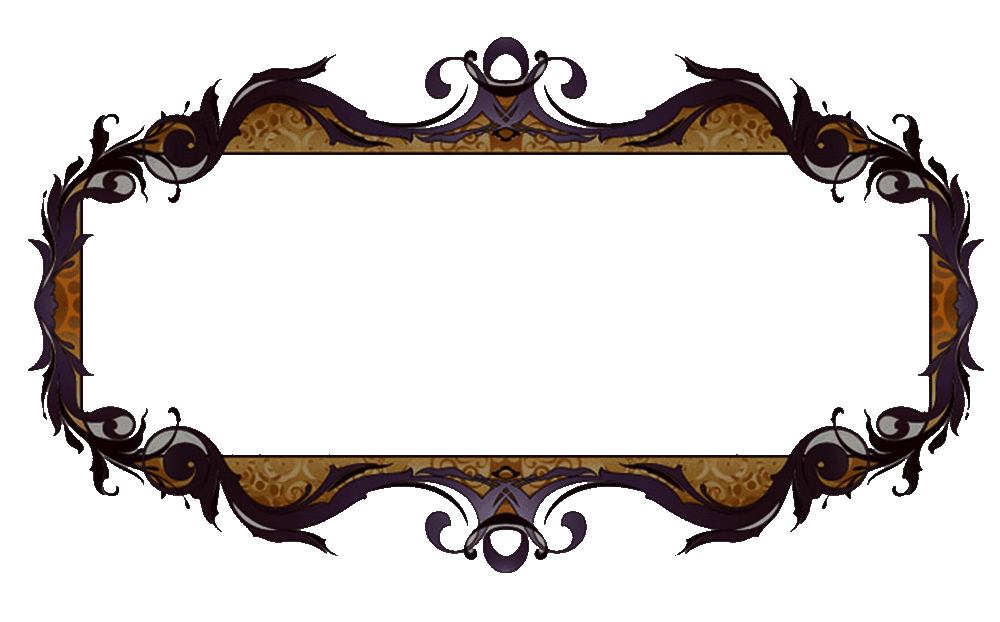 作品赏析
“独”字，写出举目无亲的孤独感 ；“登台”二字是明点题面，情才因景而生。这两句词意精炼，含意极为丰富，叙述自己远离故乡，长期漂泊，而暮年多病，举目无亲，秋季独自登高，不禁满怀愁绪。尾联进一步写国势艰危，仕途坎坷，年迈和忧愁引得须发皆白；而因疾病缠身，新来戒酒，所以虽有万般愁绪，也无以排遣。古人重阳节登高照例是要饮酒的，而诗人连这点欢乐也失去了。这一联分承五、六句 ：“艰难”备尝是因“常作客”所致；“潦倒”日甚又是“多病”的结果。诗前半写景，后半抒情，在写法上各有错综之妙。首联着重刻画眼前具体景物 ，好比画家的工笔，形、声、色、态，一一得到表现。次联着重渲染整个秋天气氛，好比画家的写意，只宜传神会意，让读者用想象补充 。三联表现感情，从纵（时间）、横（空间）两方面着笔，由异乡飘泊写到多病残生。四联又从白发日多，护病断饮，归结到时世艰难是潦倒不堪的根源。这样，杜甫忧国伤时的情操，便跃然纸上。
.
《登楼》
年代: 唐      作者: 杜甫
花近高楼伤客心，万方多难此登临。锦江春色来天地，玉垒浮云变古今。北极朝廷终不改，西山寇盗莫相侵。可怜后主还祠庙，日暮聊为梁甫吟。
.
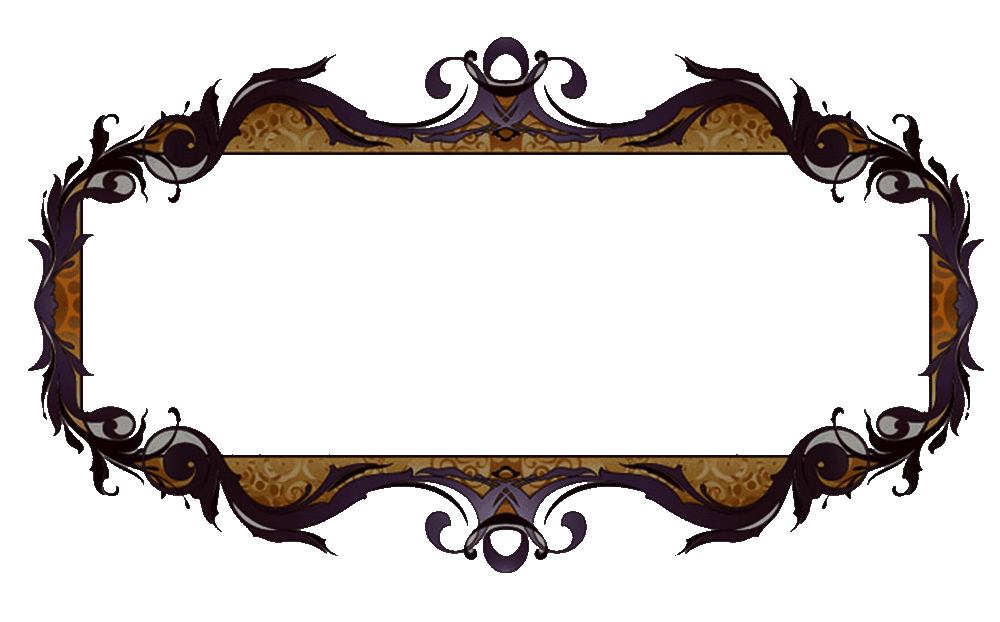 作品赏析
【注释】：玉垒：玉垒山，在今四川省汶川、茂县之间。北极：北极星。这里比喻唐王朝。后主：刘禅。刘备死后，刘禅继位，昏庸无能，宠信宦官，朝政腐败，终于亡国。梁甫吟：乐府篇名。《三国志·蜀书·诸葛亮传》：“亮躬耕陇亩，好为《梁父吟》。”【简析】：　　这首诗写于成都，时在代宗广德二年（764）春，诗人客蜀已是第五个年头。上年正月，官军收复河南河北，安史之乱平定；十月便有吐蕃陷长安、立傀儡、改年号，代宗奔陕州事；随后郭子仪复京师，乘舆反正；年底吐蕃又破松、维、保等州（在今四川北部），继而再陷剑南、西山诸州。诗中“西山寇盗”即指吐蕃；“万方多难”也以吐蕃入侵为最烈，同时，也指宦官专权、藩镇割据、朝廷内外交困、灾患重重的日益衰败景象。　　首联提挈全篇，“万方多难”，是全诗写景抒情的出发点。当此万方多难之际，流离他乡的诗人愁思满腹，登上此楼，虽是繁花触目，却叫人更加黯然心伤。花伤客心，以乐景写哀情，和“感时花溅泪”（《春望》）一样，同是反衬手法。在行文上，先写见花伤心的反常现象，再说是由于万方多难的缘故，因果倒装，起势突兀；“登临”二字，则以高屋建瓴之势，领起下面的种种观感。
.
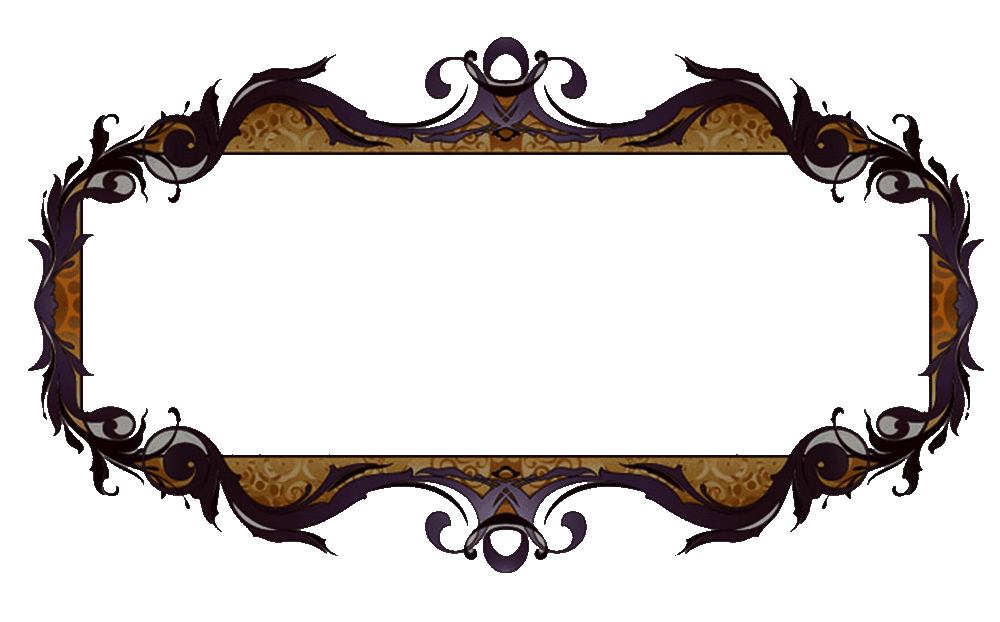 作品赏析
颔联描述山河壮观，“锦江”、“玉垒”是登楼所见。锦江，源出灌县，自郫县流经成都入岷江；玉垒，山名，在今茂汶羌族自治县。凭楼远望，锦江流水挟着蓬勃的春色从天地的边际汹涌而来，玉垒山上的浮云飘忽起灭正象古今世势的风云变幻。上句向空间开拓视野，下句就时间驰骋遐思，天高地迥，古往今来，形成一个阔大悠远、囊括宇宙的境界，饱含着对祖国山河的赞美和对民族历史的追怀；而且，登高临远，视通八方，独向西北前线游目骋怀，也透露诗人忧国忧民的无限心事。　　颈联议论天下大势，“朝廷”、“寇盗”，是登楼所想。北极，星名，居北天正中，这里象征大唐政权。上句“终不改”，反承第四句的“变古今”，是从去岁吐蕃陷京、代宗旋即复辟一事而来，明言大唐帝国气运久远；下句“寇盗”“相侵”，申说第二句的“万方多难”，针对吐蕃的觊觎寄语相告：莫再徒劳无益地前来侵扰！词严义正，浩气凛然，于如焚的焦虑之中透着坚定的信念。
.
《登岳阳楼》
年代: 唐      作者: 杜甫
昔闻洞庭水，今上岳阳楼。吴楚东南坼，乾坤日夜浮。亲朋无一字，老病有孤舟。戎马关山北，凭轩涕泗流。
.
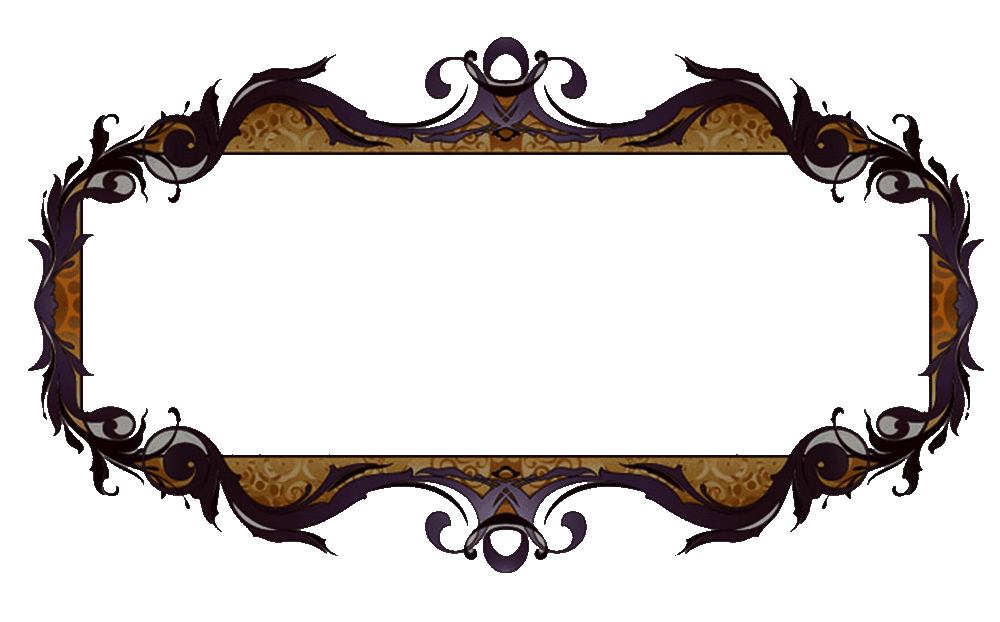 作品赏析
【注释】：吴楚：指今江苏、浙江、湖南、湖北等鴅省一带。【简析】：大历三年（７６８）春，杜甫由夔州出峡，因兵乱漂流在江陵、公安等地。这年冬天，杜甫从公安到了岳阳，这首诗就是登岳阳楼后所作。诗人写出了洞庭浩翰汪洋的不凡气势，亦触景伤情，写自己身世的凄凉孤寂，反映出诗人对时局的忧虑和关心。全诗对仗工整用韵谨严，前后映衬，浑然一体。[注释]（1）岳阳楼：游览胜地。在湖南省岳阳市，下临洞庭湖。（2）坼[音“撤”]：裂开，分开。（3）乾坤：天地。（4）戎马：比喻战事。（5）涕泗：眼泪。[译文]过去早就闻说洞庭湖，今天终于登上了岳阳楼。吴国和楚国从湖的东南分开，天地好像日日夜夜在湖上浮动。亲戚朋友没有一封信给我，年老多病只有一条孤舟。北方的边关正在鏖战，我*着岳阳楼的栏杆老泪纵横流。
.
《阁夜》
年代: 唐      作者: 杜甫
岁暮阴阳催短景，天涯霜雪霁寒宵。五更鼓角声悲壮，三峡星河影动摇。野哭几家闻战伐，夷歌数处起渔樵。卧龙跃马终黄土，人事依依漫寂寥。
.
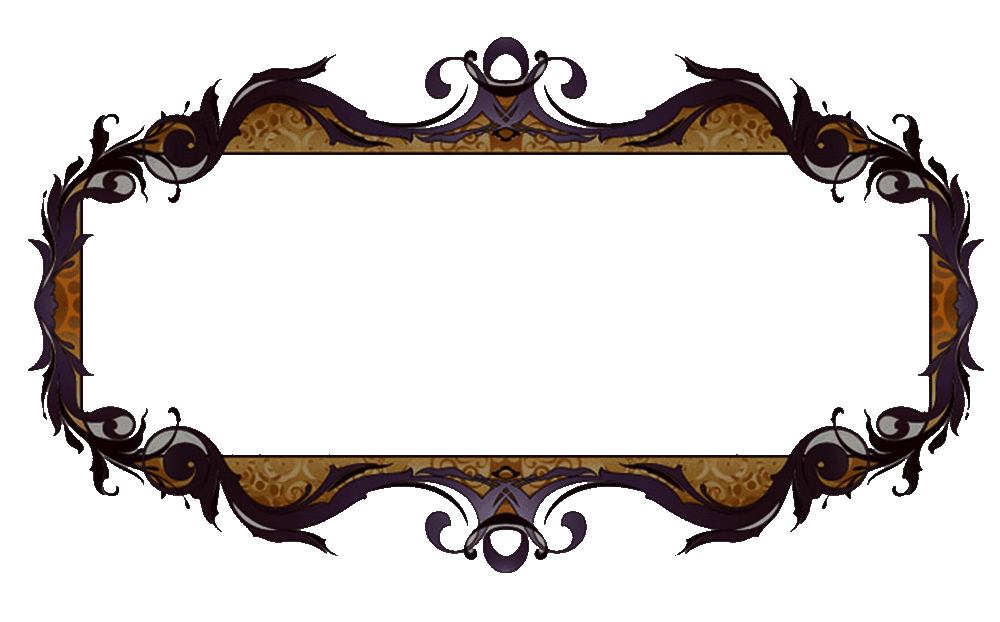 作品赏析
【注解】：１、阴阳：指日月。２、短景：指冬季日短。景：日光。３、三峡：指瞿塘峡、巫峡、西陵峡。瞿塘峡在夔州东。４、星河：星辰与银河。５、野哭句：意谓从几家野哭中听到战争的声音。几家：一作“千家”。６、夷歌句：意谓渔人樵夫都唱着夷歌，见夔州之僻远。夷：指当地少数民族。７、卧龙：指诸葛亮。《蜀书·诸葛亮传》：“徐庶……谓先主曰：‘诸葛孔明者，卧龙也。’”８、跃马：指公孙述。述在西汉末曾乘乱据蜀，自称白帝。这里用晋左思《蜀都赋》“公孙跃马而称帝”意。诸葛亮和公孙述在夔州都有祠庙，故诗中及之。这句是贤愚同尽之意。【评析】：这首诗是诗人在大历元年（７６６）寓于夔州西阁作所。全诗写冬夜景色，有伤乱思乡的意思。首联点明冬夜寒怆；颔联写夜中所闻所见；颈联写拂晓所闻；末联写极目武侯、白帝两庙而引出的感慨。以诸葛亮和公孙述为例，说明贤愚忠逆都同归于尽，个人的寂寞就更无所谓了。全诗气象雄阔，大有上天下地，俯仰古今之概。【简析】：蜀中有崔盱、郭英义等互相残杀，百姓遭殃，诗中的“野哭千家”就是这次战祸的写照。
杜甫经常情思诸葛亮，这是他从内心崇敬的一位贤臣，也留下他自己的影子。
.
《佳人》
年代: 唐      作者: 杜甫
绝代有佳人，幽居在空谷。自云良家女，零落依草木。关中昔丧乱，兄弟遭杀戮。官高何足论，不得收骨肉。世情恶衰歇，万事随转烛。夫婿轻薄儿，新人美如玉。合昏尚知时，鸳鸯不独宿。但见新人笑，那闻旧人哭。在山泉水清，出山泉水浊。侍婢卖珠回，牵萝补茅屋。摘花不插发，采柏动盈掬。天寒翠袖薄，日暮倚修竹。
.
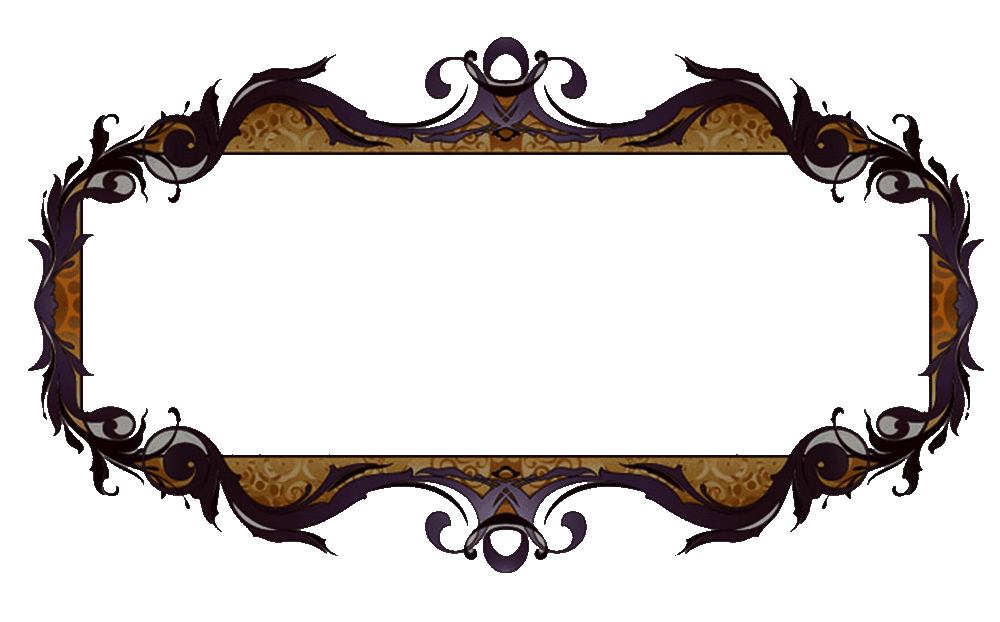 作品赏析
【简析】：“佳人”并非写实，只是一种寄托，可能是诗人自己的身影。虽时世艰难，多遭不幸，仍不愿入染浊流。【注解】：１、合昏：即夜合花。２、修竹：长竹，与诗中“翠袖”相映。【评析】：??这首诗是写一个在战乱时被遗弃的女子的不幸遭遇。她出身良家，然而生不逢时，在安史战乱中，原来官居高位的兄弟惨遭杀戮，丈夫见她娘家败落，就遗弃了她，于是她在社会上流落无依。然而，她没有被不幸压倒没有向命运屈服；她咽下生活的苦水，幽居空谷，与草木为邻，立志守节，宛若山泉。这种贫贱不移，贞节自守的精神，实在值得讴歌。??全诗文笔委婉，缠绵悱恻，绘声如泣如诉，绘影楚楚动人。“在山泉水清，出山泉水浊”深寓生活哲理。
.
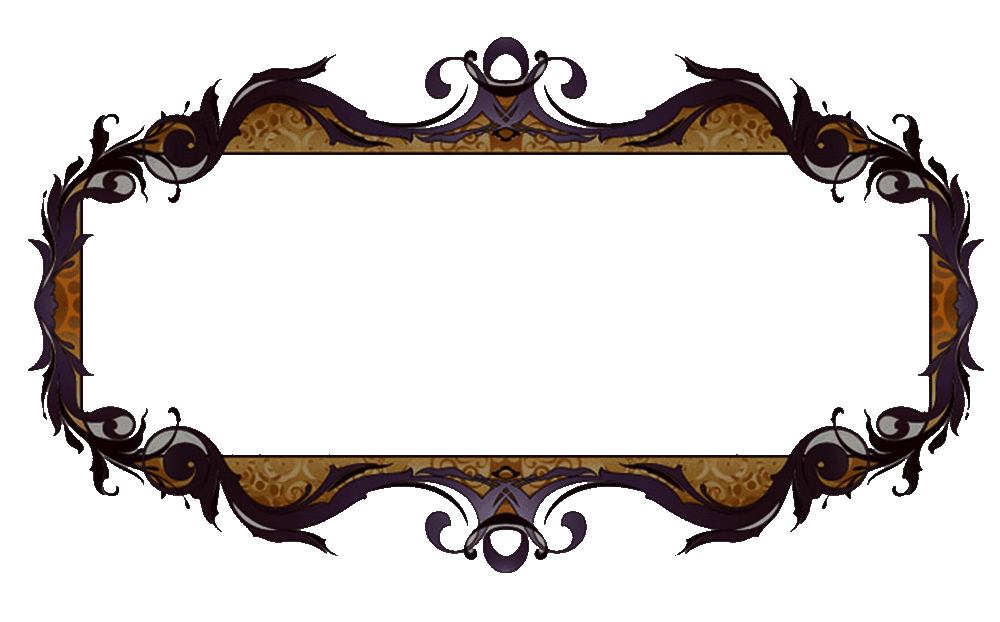 作品赏析
【韵译】：有一个美艳绝代的佳人，隐居在僻静的深山野谷。她说：“我是良家的女子，零落漂泊才与草木依附。想当年长安丧乱的时候，兄弟遭到了残酷的杀戮。官高显赫又有什么用呢？不得收养我这至亲骨肉。世情本来就是厌恶衰落，万事象随风抖动的蜡烛。没想到夫婿是个轻薄儿，又娶了美颜如玉的新妇。合欢花朝舒昏合有时节，鸳鸯鸟雌雄交颈不独宿。朝朝暮暮只与新人调笑，那管我这个旧人悲哭？！”在山的泉水清澈又透明，出山的泉水就要浑浊浊。变卖首饰的侍女刚回来，牵拉萝藤修补着破茅屋。摘来野花不爱插头打扮，采来的柏子满满一大掬。天气寒冷美人衣衫单薄，夕阳下她倚着长长青竹。
.
《江村》
年代: 唐      作者: 杜甫
清江一曲抱村流，长夏江村事事幽。自去自来堂上燕，相亲相近水中鸥。老妻画纸为棋局，稚子敲针作钓钩。多病所须唯药物，微躯此外更何求。
.
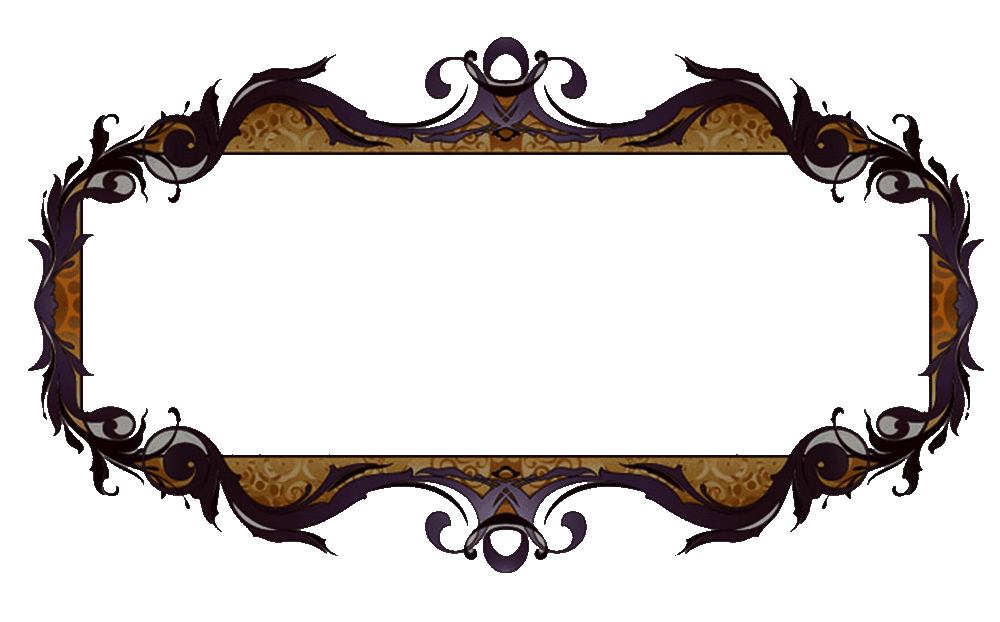 作品赏析
【注释】（1）清江：清澈的江水。抱：围绕。（2）长夏：长长的夏夜。幽：幽静。（3）棋局：棋盘。（4）微躯：微*的身体。【译文】清澈的江水曲折地绕村流过，长长的夏日里，村中的一切都显得幽雅。梁上的燕子自由自在地飞来飞去，水中的鸥鸟互相追逐嬉戏，亲亲热热。妻子在纸上画着棋盘，小儿敲针作鱼钩。我老了，多病的身体需要的只是治病的药物，除此之外，还有别的什么奢求呢？　　这首诗写于唐肃宗上元元年（760）。在几个月之前，诗人经过四年的流亡生活，从同州经由绵州，来到了这不曾遭到战乱骚扰的、暂时还保持安静的西南富庶之乡成都郊外浣花溪畔。他依靠亲友故旧的资助而辛苦经营的草堂已经初具规模；饱经离乡背井的苦楚、备尝颠沛流离的艰虞的诗人，终于获得了一个暂时安居的栖身之所。时值初夏，浣花溪畔，江流曲折，水木清华，一派恬静幽雅的田园景象。诗人拈来《江村》诗题，放笔咏怀，愉悦之情是可以想见的。
.
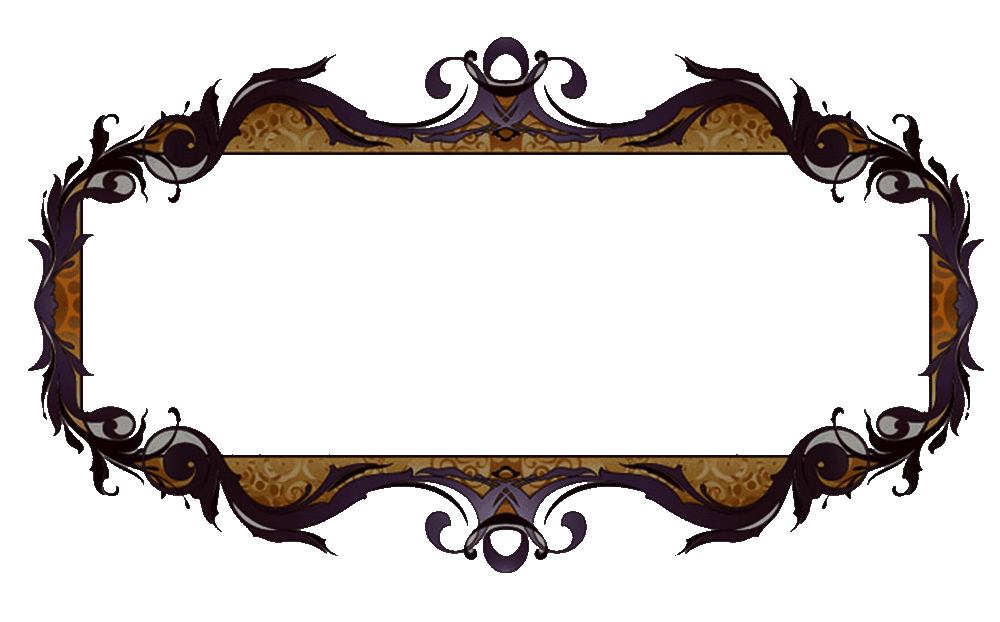 作品赏析
本诗首联第二句“事事幽”三字，是全诗关紧的话，提挈一篇旨意。中间四句，紧紧贴住“事事幽”，一路叙下。梁间燕子，时来时去，自由而自在；江上白鸥，忽远忽近，相伴而相随。从诗人眼里看来，燕子也罢，鸥鸟也罢，都有一种忘机不疑、乐群适性的意趣。物情如此幽静，人事的幽趣尤其使诗人惬心快意：老妻画纸为棋局的痴情憨态，望而可亲；稚子敲针作钓钩的天真无邪，弥觉可爱。棋局最宜消夏，清江正好垂钓，村居乐事，件件如意。经历长期离乱之后，重新获得家室儿女之乐，诗人怎么不感到欣喜和满足呢？结句“但有故人供禄米，微躯此外更何求”，虽然表面上是喜幸之词，而骨子里正包藏着不少悲苦之情。曰“但有”，就不能保证必有；曰“更何求”，正说明已有所求。杜甫确实没有忘记，自己眼前优游闲适的生活，是建筑在“故人供禄米”的基础之上的。这是一个十分敏感的压痛点。一旦分禄赐米发生了问题，一切就都谈不到了。所以，我们无妨说，这结末两句，与其说是幸词，倒毋宁说是苦情。艰窭贫困、依人为活的一代诗宗，在暂得栖息，甫能安居的同时，便吐露这样悲酸的话语，实在是对封建统治阶级摧残人才的强烈控诉。
.
《旅夜书怀》
年代: 唐      作者: 杜甫
细草微风岸，危樯独夜舟。星垂平野阔，月涌大江流。名岂文章著，官因老病休。飘飘何所似，天地一沙鸥。
.
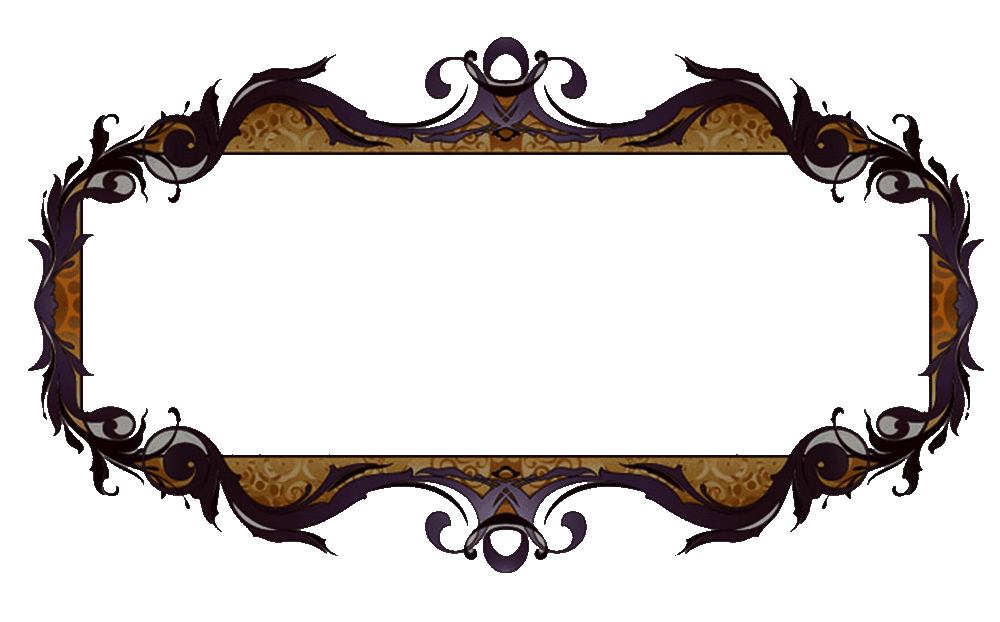 作品赏析
【简析】：这首诗既写旅途风情，更感伤老年多病，却仍然只能像沙鸥在天地间飘零。“名岂文章著”是反语，也许在诗人的内心，自认为还有宏大的政治抱负未能施展。[注释]（1）危樯：高高的桅杆。（2）著：著名。[译文]微风吹拂着江岸的细草，那立着高高桅杆的小船在夜里孤独地停泊着。星星垂在天边，平野显得宽阔；月光随波涌动，大江滚滚东流。我难道是因为文章而著名，年老病多也应该休官了。自己到处漂泊像什么呢？就像天地间的一只孤零零的沙鸥。
.
《丽人行》
年代: 唐      作者: 杜甫
三月三日天气新，长安水边多丽人。态浓意远淑且真，肌理细腻骨肉匀。绣罗衣裳照暮春，蹙金孔雀银麒麟。头上何所有，翠微榼叶垂鬓唇。背后何所见，珠压腰衱稳称身。       就中云幕椒房亲，赐名大国虢与秦。紫驼之峰出翠釜，水精之盘行素鳞。犀箸厌饫久未下，銮刀缕切空纷纶。黄门飞鞚不动尘，御厨络绎送八珍。箫鼓哀吟感鬼神，宾从杂遝实要津。后来鞍马何逡巡，当轩下马入锦茵。杨花雪落覆白蘋，青鸟飞去衔红巾。炙手可热势绝伦，慎莫近前丞相嗔。
.
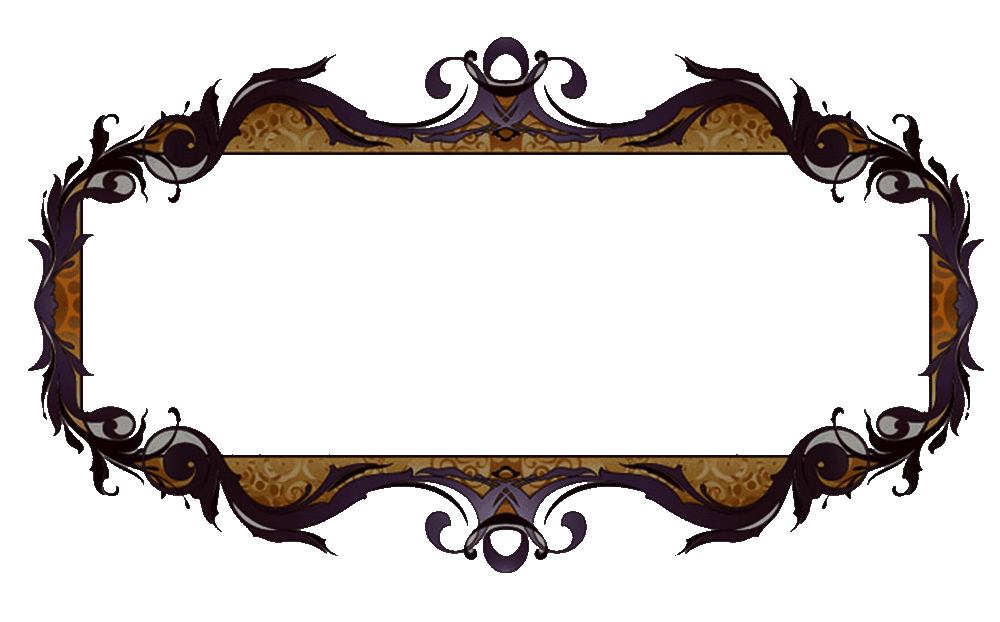 作品赏析
【注释】：注一：该字为“勹”框，里边一个“盍”字。虢国夫人和秦国夫人皆系杨贵妃的姐妹。“杨花雪”句隐喻杨国忠为张易之之子，冒姓杨。丞相：指杨贵妃之从兄杨国忠，传说他曾与从妹虢国夫人通奸。【简析】：本诗约作于天宝十二年（７５３）或次年。诗的主旨是对杨贵妃兄姐妹们嚣张气焰的指斥和鞭笞。唐代自武后以来，外戚擅权已成为统治阶层中一种通常现象，他们形成了一个特殊的利益集团，引起了广大人民的强烈不满，这也是后来酿成安史之乱的主国。在白居易的《长恨歌》之前，以杨氏兄姐妹为题材的诗就已经不少，但都没有杜甫这首深刻。本诗通篇只是写“丽人”们的生活情形，却正如前人所说的，达到了“无一刺讥语，描摹处语语刺讥；无一慨叹声，点逗处声声慨叹”的艺术效果。
.
《石壕吏》
年代: 唐      作者: 杜甫
暮投石壕村，有吏夜捉人。老翁逾墙走，老妇出门看。吏呼一何怒，妇啼一何苦。听妇前致词，三男邺城戍。一男附书至，二男新战死。存者且偷生，死者长已矣。室中更无人，惟有乳下孙。有孙母未去，出入无完裙。老妪力虽衰，请从吏夜归。急应河阳役，犹得备晨炊。夜久语声绝，如闻泣幽咽。天明登前途，独与老翁别。
.
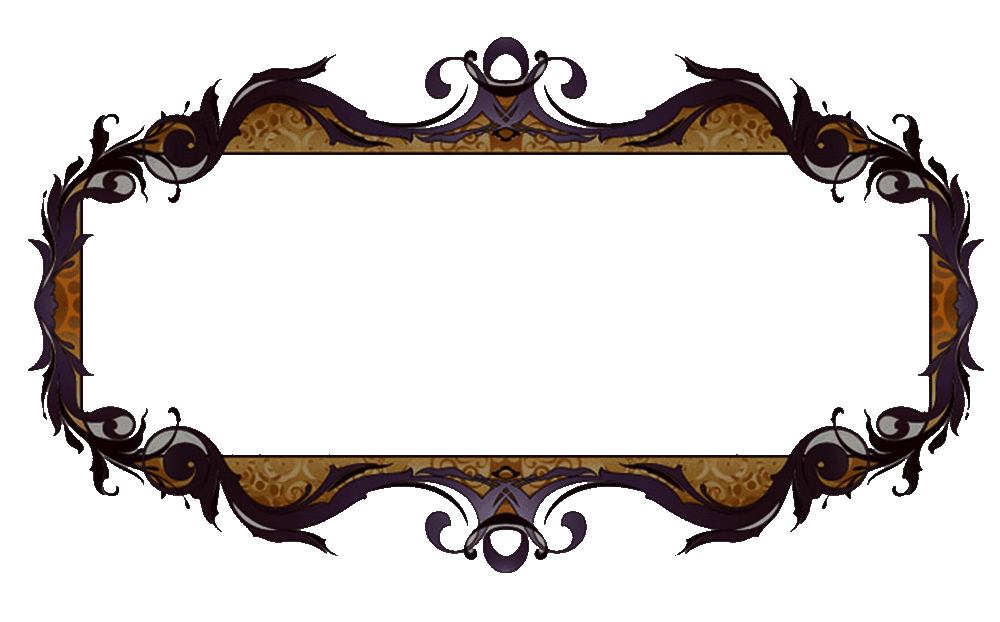 作品赏析
【注释】：[1]一作“孙母未便出，见吏无完裙。”　　唐肃宗乾元二年（759）春，郭子仪等九节度使六十万大军包围安庆绪于邺城，由于指挥不统一，被史思明援兵打得全军溃败。唐王朝为补充兵力，便在洛阳以西至潼关一带，强行抓人当兵，人民苦不堪言。这时，杜甫正由洛阳经过潼关，赶回华州任所。途中就其所见所闻，写成了《三吏》、《三别》。《石壕吏》是《三吏》中的一篇。全诗的主题是通过对“有吏夜捉人”的形象描绘，揭露官吏的横暴，反映人民的苦难。　　前四句可看作第一段。首句“暮投石壕村”，单刀直入，直叙其事。“暮”字、“投”字、“村”字都需玩味，不宜轻易放过。在封建社会里，由于社会秩序混乱和旅途荒凉等原因，旅客们都“未晚先投宿”，更何况在兵祸连接的时代！而杜甫，却于暮色苍茫之时才匆匆忙忙地投奔到一个小村庄里借宿，这种异乎寻常的情景就富于暗示性。
.
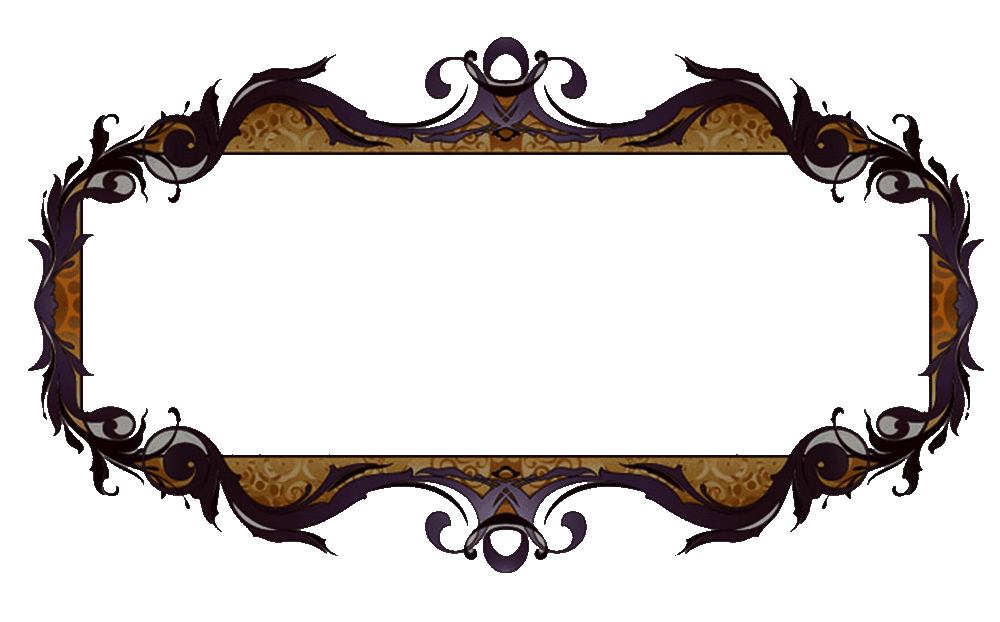 作品赏析
可以设想，他或者是压根儿不敢走大路；或者是附近的城镇已荡然一空，无处歇脚；或者……总之，寥寥五字，不仅点明了投宿的时间和地点，而且和盘托出了兵荒马乱、鸡犬不宁、一切脱出常轨的景象，为悲剧的演出提供了典型环境。浦起龙指出这首诗“起有猛虎攫人之势”（《读杜心解》），这不仅是就“有吏夜捉人”说的，而且是就头一句的环境烘托说的。“有吏夜捉人”一句，是全篇的提纲，以下情节，都从这里生发出来。不说“征兵”、“点兵”、“招兵”而说“捉人”，已于如实描绘之中寓揭露、批判之意。再加上一个“夜”字，含意更丰富。第一、表明官府“捉人”之事时常发生，人民白天躲藏或者反抗，无法“捉”到；第二、表明县吏“捉人”的手段狠毒，于人民已经入睡的黑夜，来个突然袭击。同时，诗人是“暮”投石壕村的，从“暮”到“夜”，已过了几个小时，这时当然已经睡下了；所以下面的事件发展，他没有参与其间，而是隔门听出来的。“老翁逾墙走，老妇出门看”两句，表现了人民长期以来深受抓丁之苦，昼夜不安；即使到了深夜，仍然寝不安席，一听到门外有了响动，就知道县吏又来“捉人”，老翁立刻“逾墙”逃走，由老妇开门周旋。
.
《月夜》
年代: 唐      作者: 杜甫
今夜鄜州月，闺中只独看。遥怜小儿女，未解忆长安。香雾云鬟湿，清辉玉臂寒。何时倚虚幌，双照泪痕干。
.
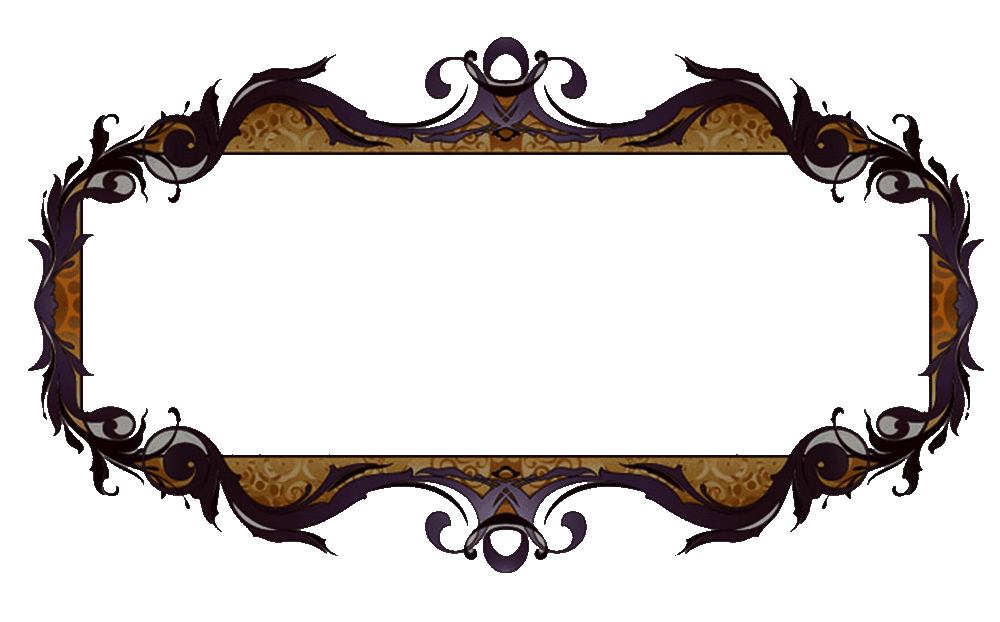 作品赏析
【注释】：漉州：今陕西省富县。【简析】：本诗于天宝十五年（７５６）八月写于长安。全诗别出心裁，言在彼而意在此，将诗人自身对妻子的思念之情通过想像妻子思念他的情景而更加深刻地表现出来，也寄托了对战乱平息后幸福团聚的渴望。　　天宝十五载（756）六月，安史叛军攻进潼关，杜甫带着妻小逃到鄜州（今陕西富县），寄居羌村。七月，肃宗即位于灵武（今属宁夏）。杜甫便于八月间离家北上延州（今延安），企图赶到灵武，为平叛效力。但当时叛军势力已膨胀到鄜州以北，他启程不久，就被叛军捉住，送到沦陷后的长安；望月思家，写下了这首千古传诵的名作。
.
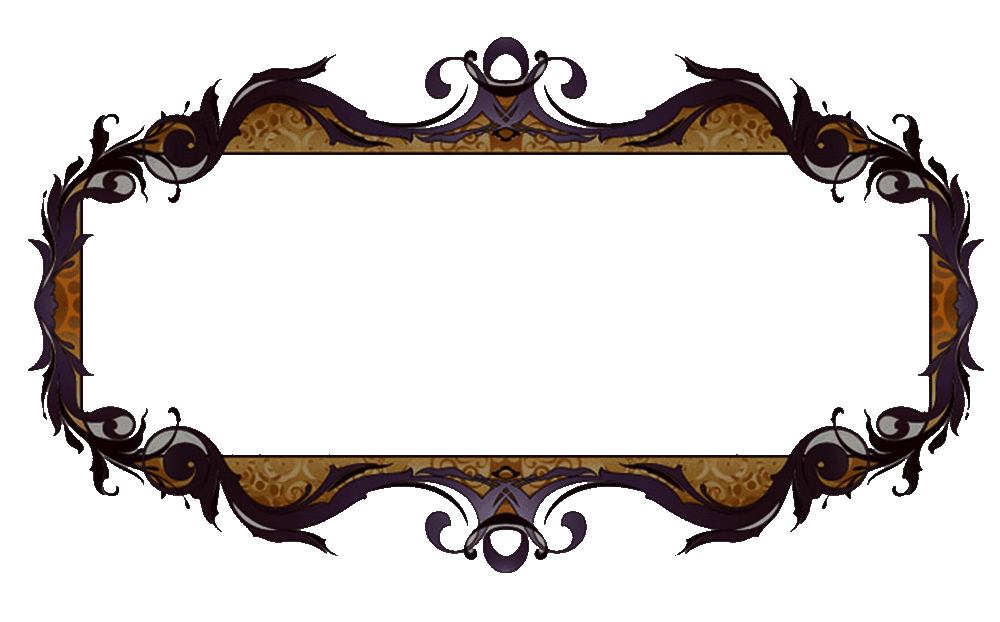 作品赏析
题为《月夜》，作者看到的是长安月。如果从自己方面落墨，一入手应该写“今夜长安月，客中只独看”。但他更焦心的不是自己失掉自由、生死未卜的处境，而是妻子对自己的处境如何焦心。所以悄焉动容，神驰千里，直写“今夜鄜州月，闺中只独看”。这已经透过一层。自己只身在外，当然是独自看月。妻子尚有儿女在旁，为什么也“独看”呢？“遥怜小儿女，未解忆长安”一联作了回答。妻子看月，并不是欣赏自然风光，而是“忆长安”，而小儿女未谙世事，还不懂得“忆长安”啊！用小儿女的“不解忆”反衬妻子的“忆”，突出了那个“独”字，又进一层。
.
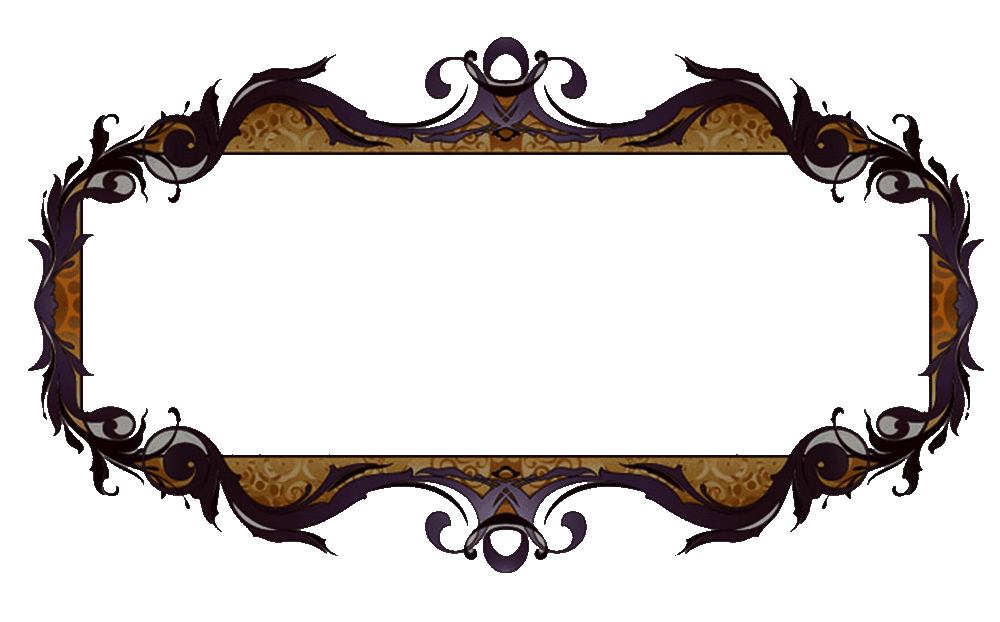 感谢观看
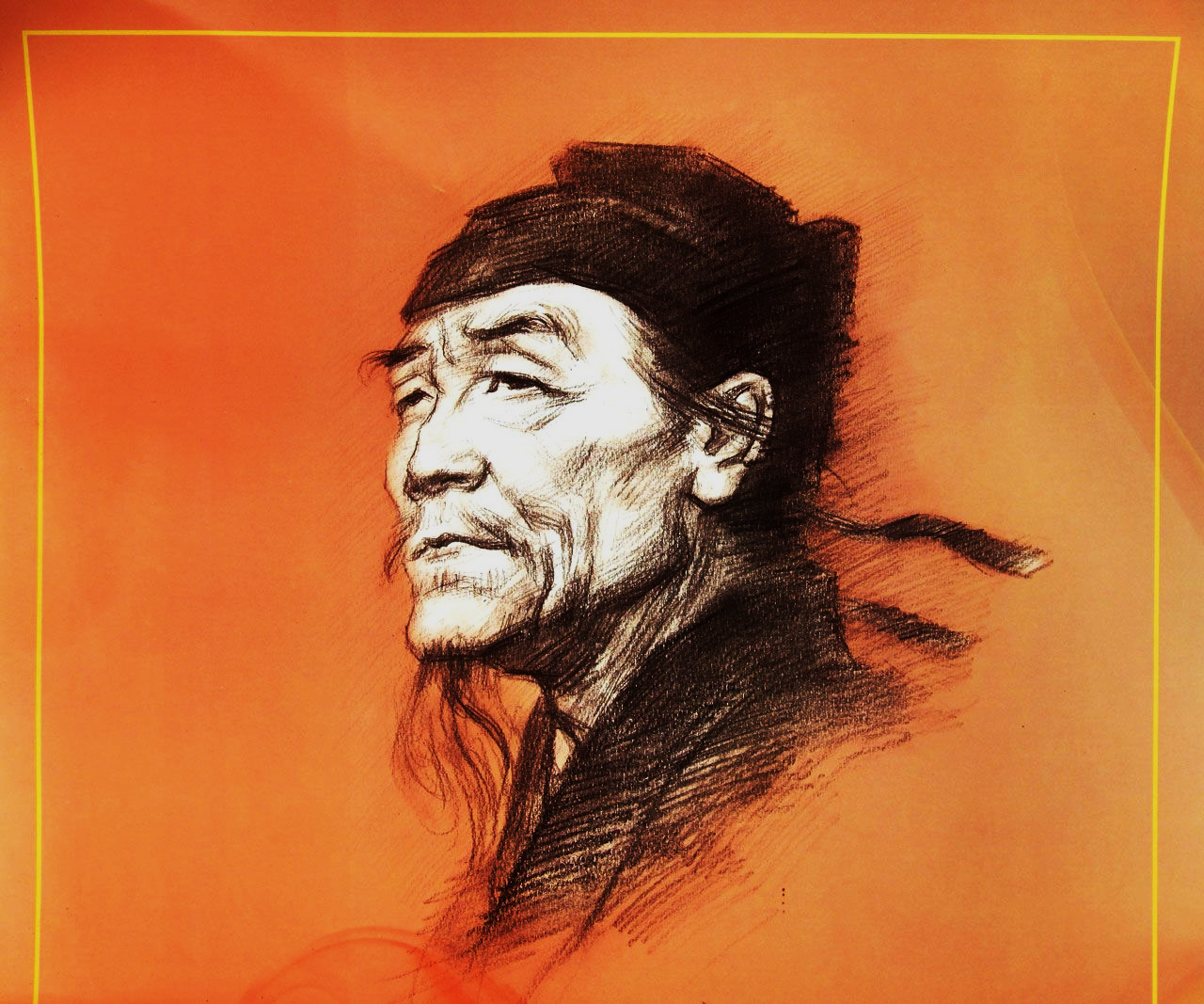 .